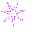 PEOPLE’S COMMITTEE OF DAI LOC DISTRICT
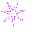 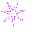 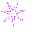 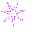 DAI QUANG PRIMARY SCHOOL
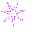 WELCOME TO OUR CLASS  !
Subject: English 4
Class:    4D
Teacher: Pham Thi My Chau
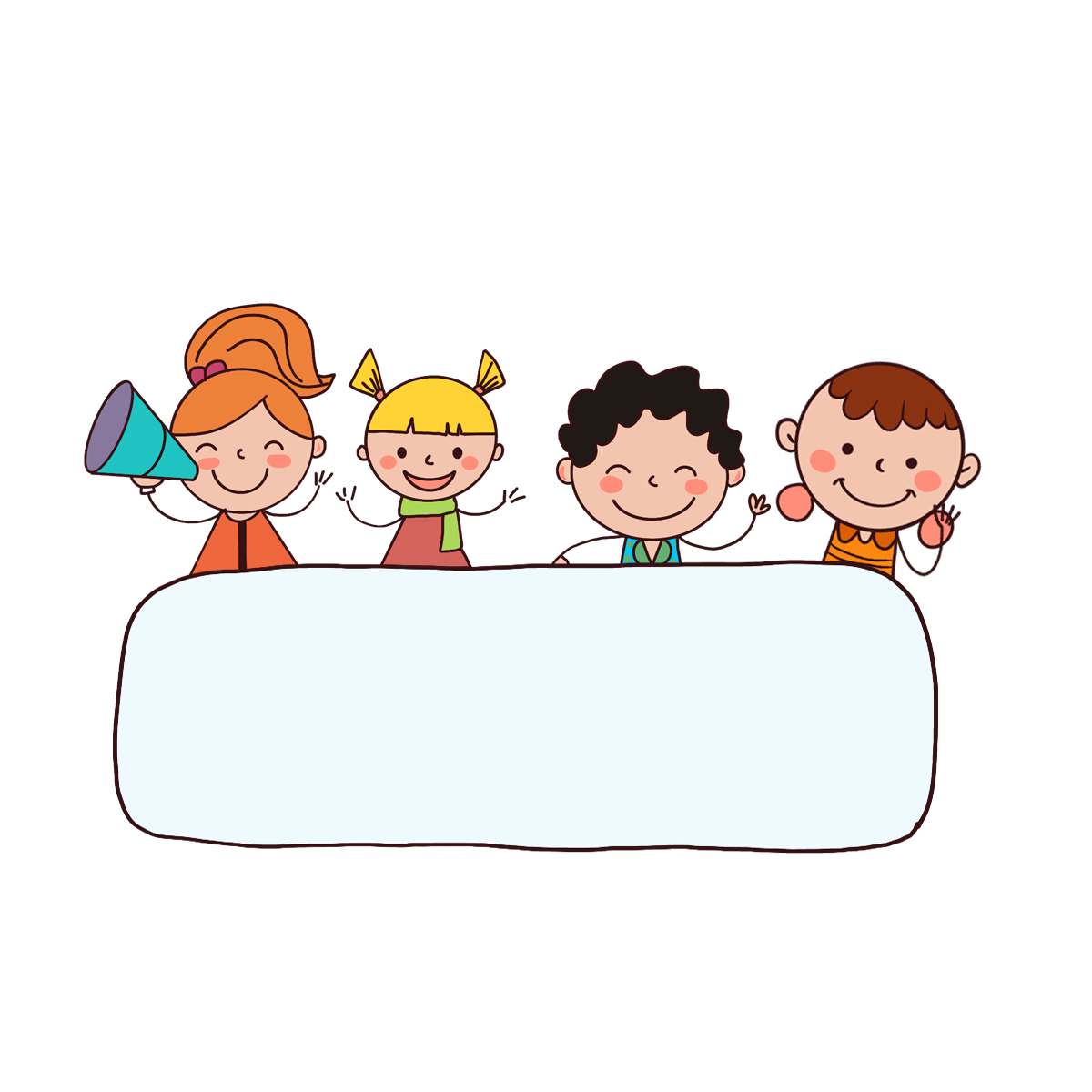 Facebook : Bùi Liễu  
0968142780
Let’s play!
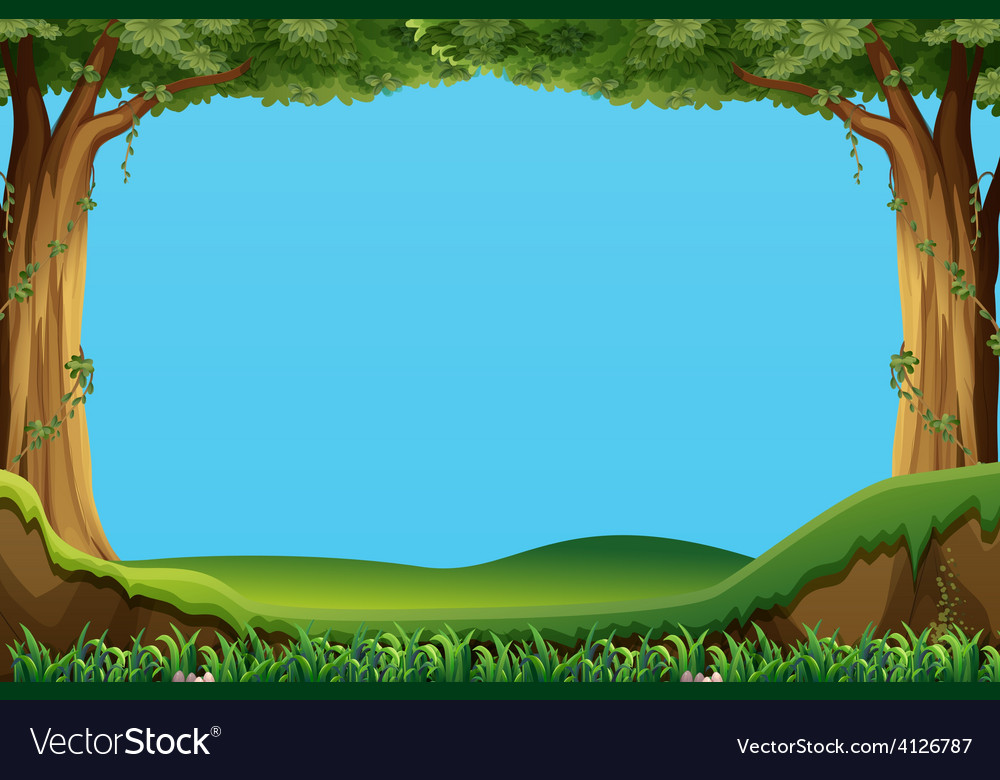 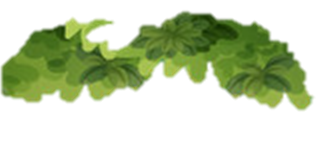 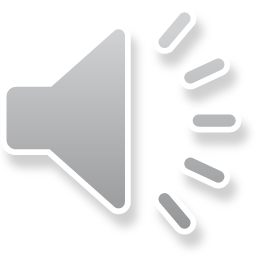 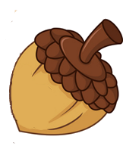 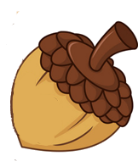 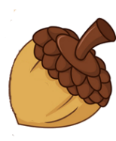 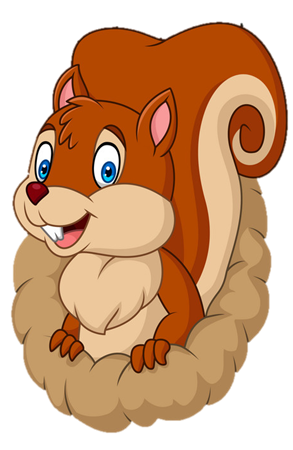 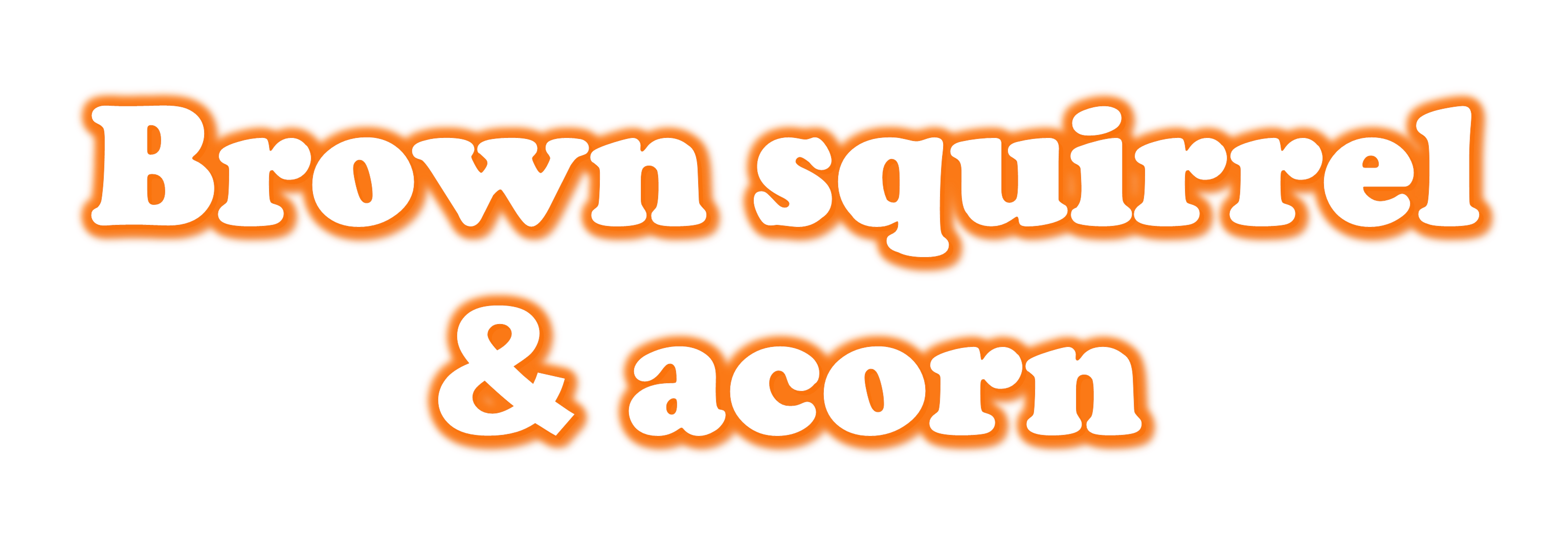 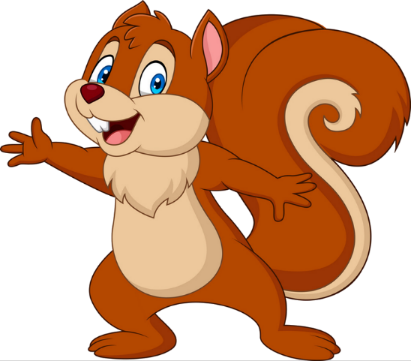 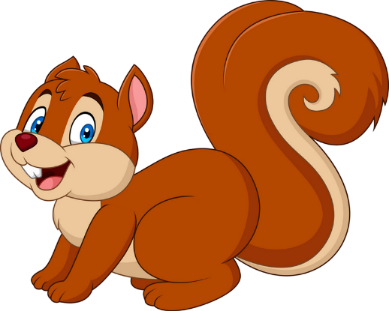 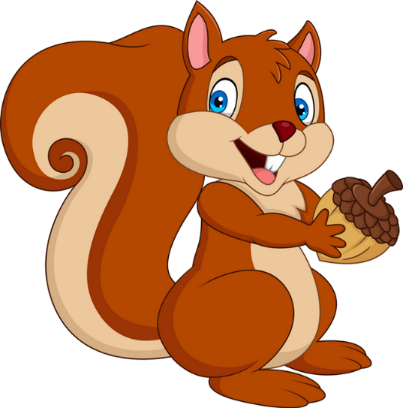 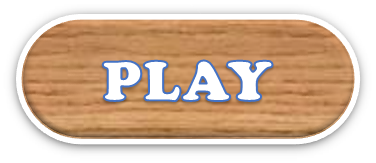 Facebook : Bùi Liễu  
Mobile phone: 0968142780
PLAY
NEXT
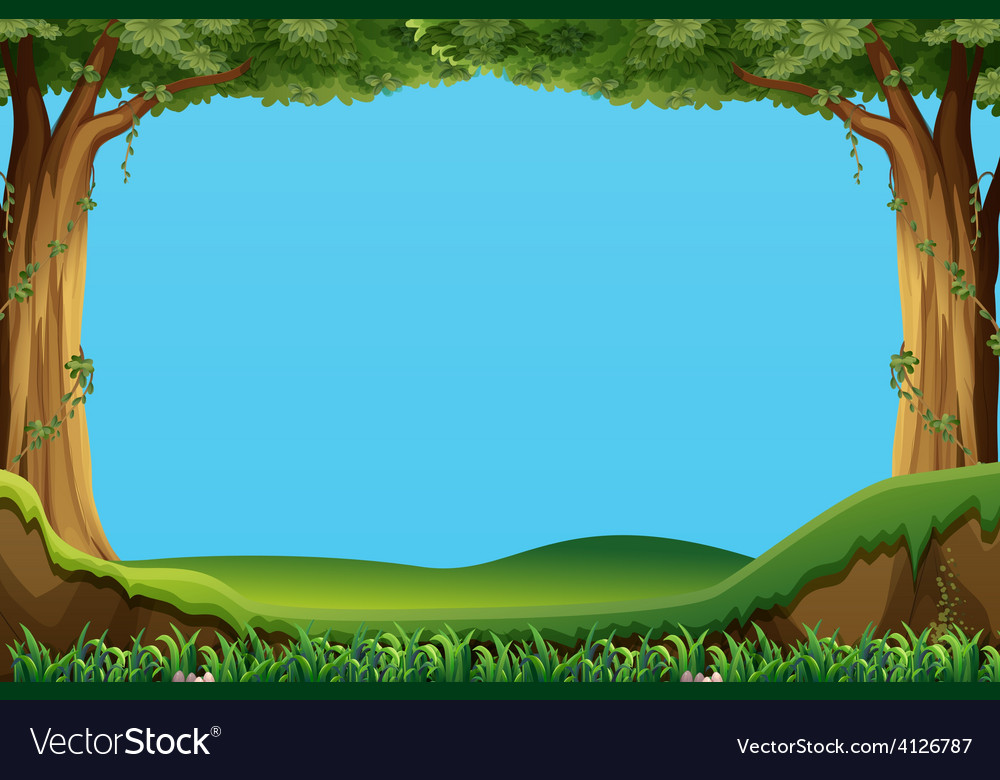 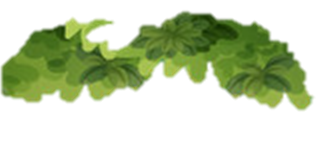 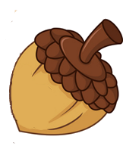 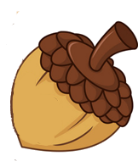 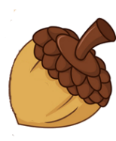 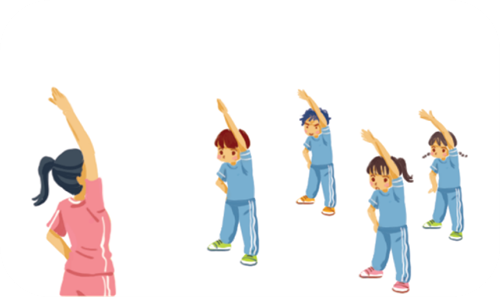 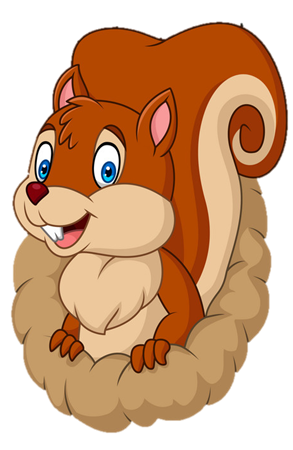 Facebook : Bùi Liễu  
Mobile phone: 0968142780
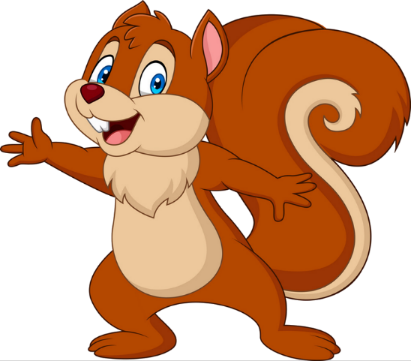 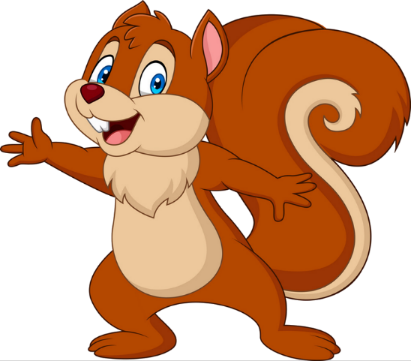 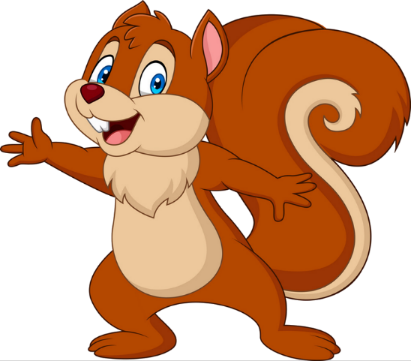 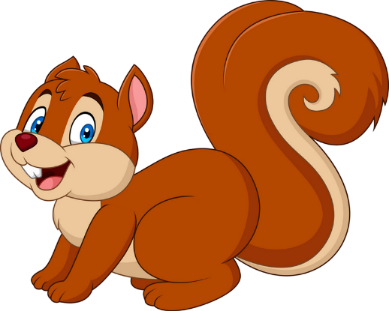 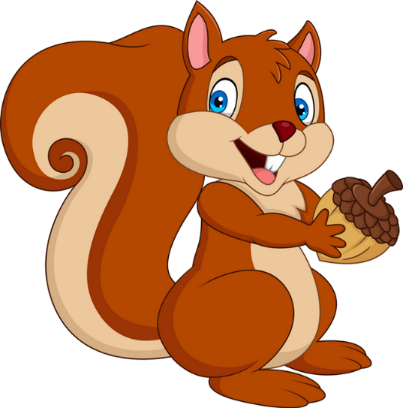 A. IT
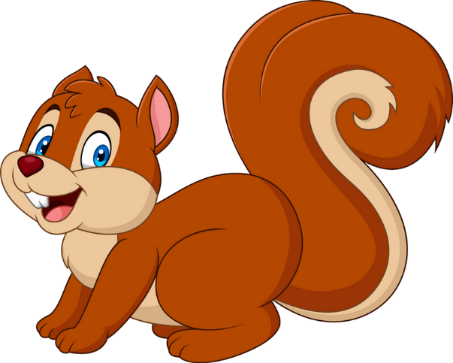 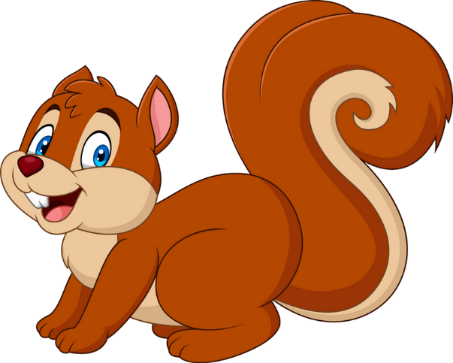 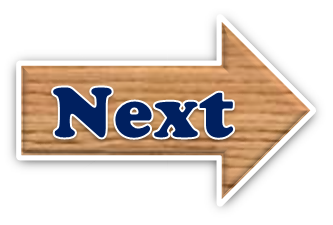 B. PE
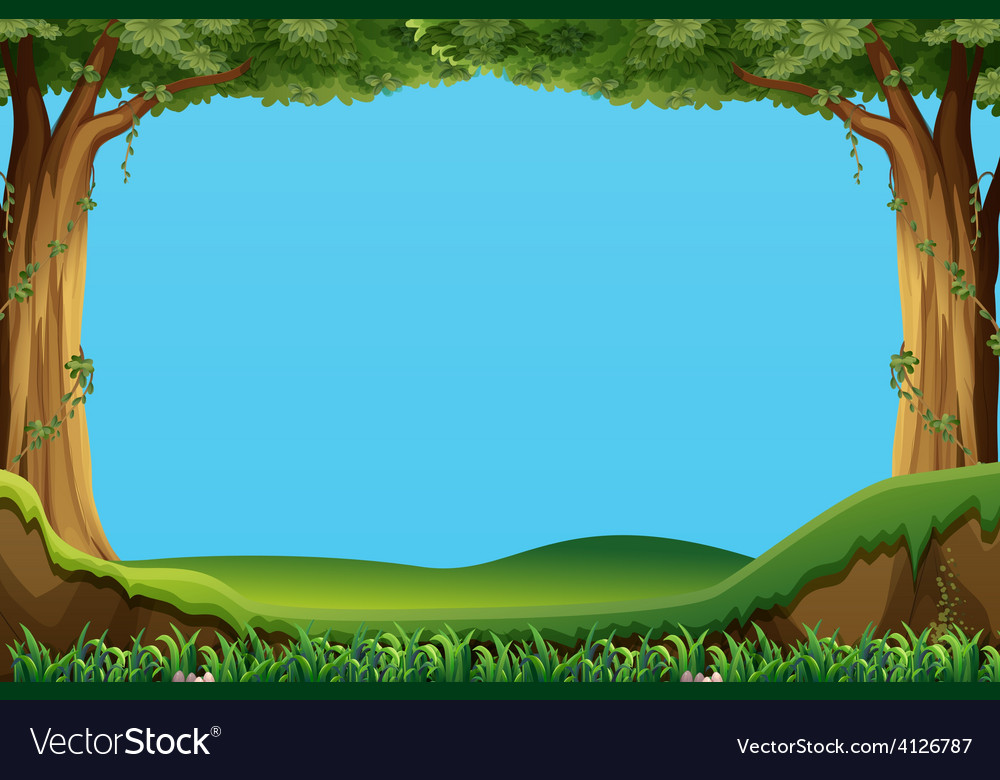 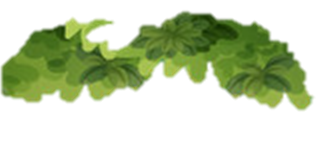 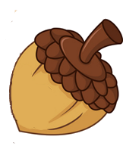 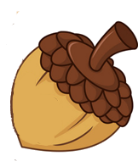 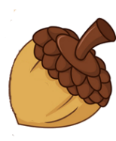 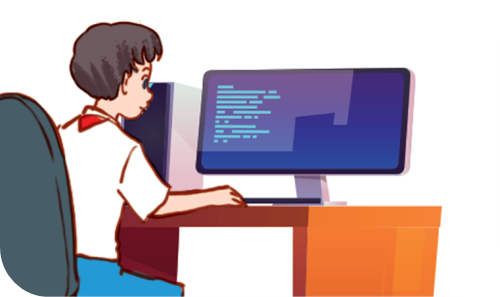 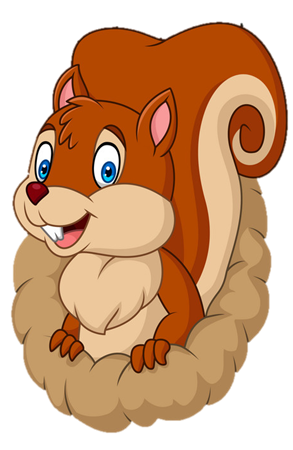 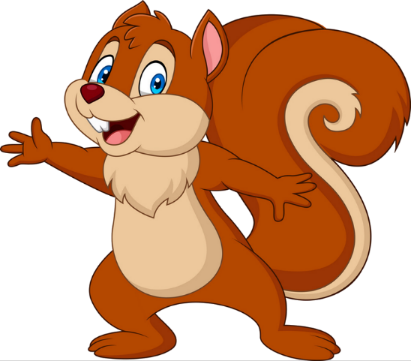 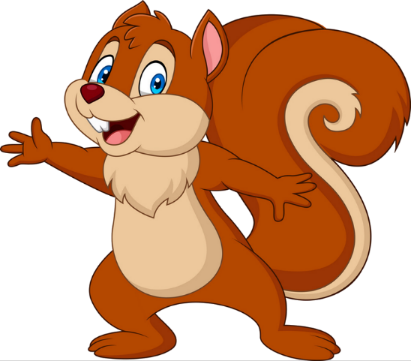 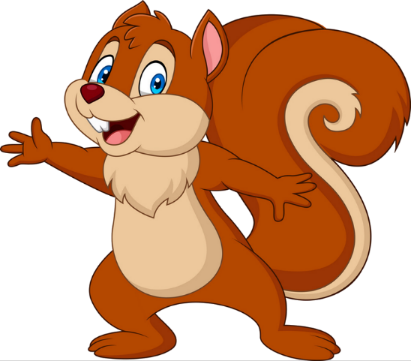 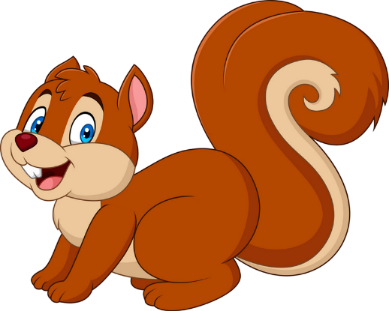 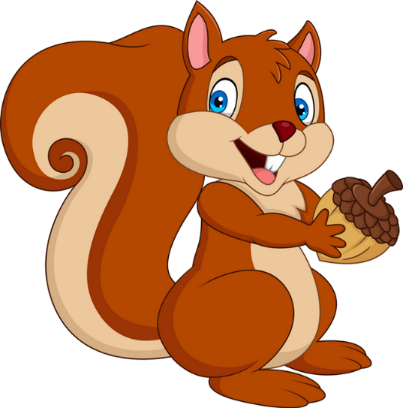 A. IT
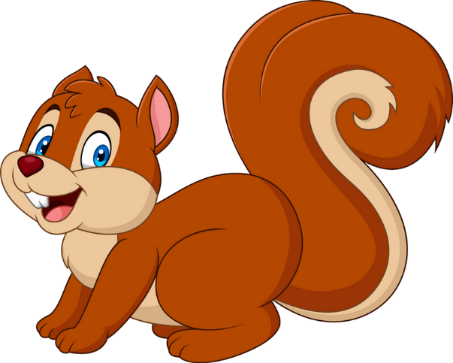 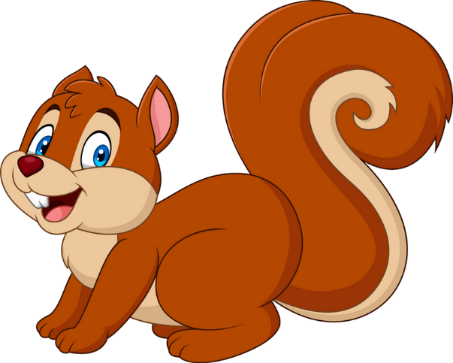 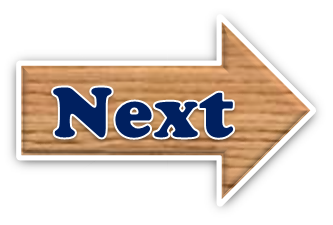 B. PE
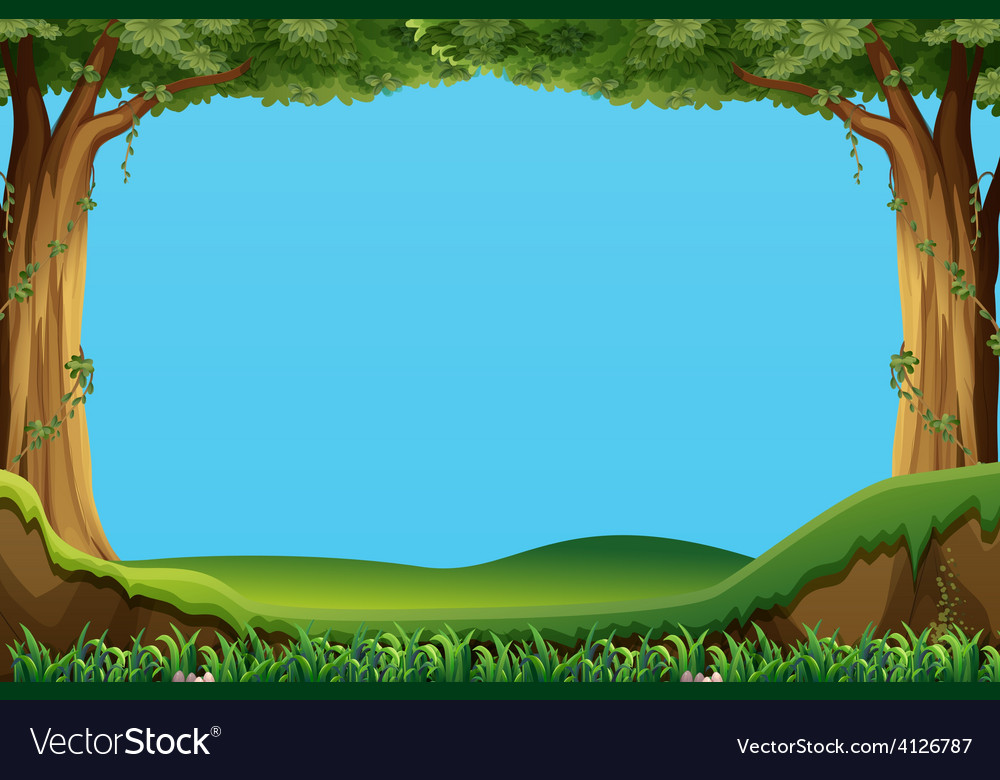 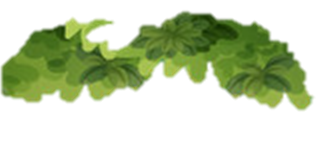 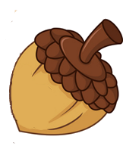 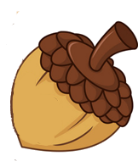 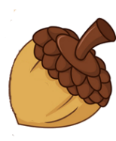 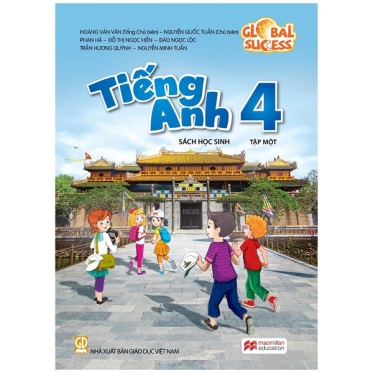 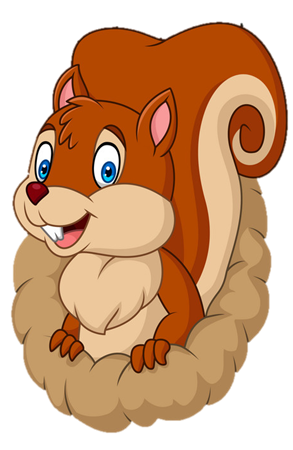 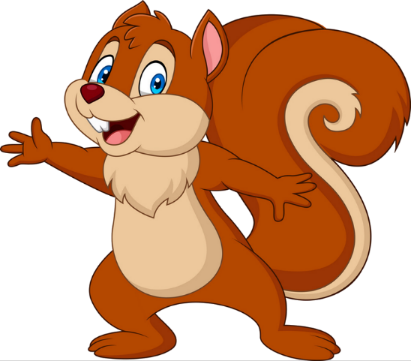 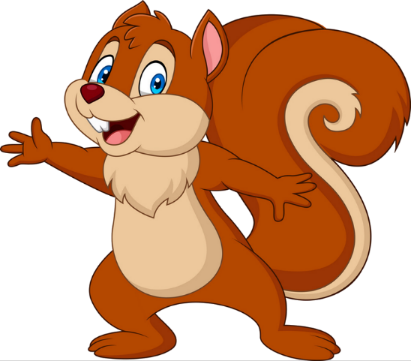 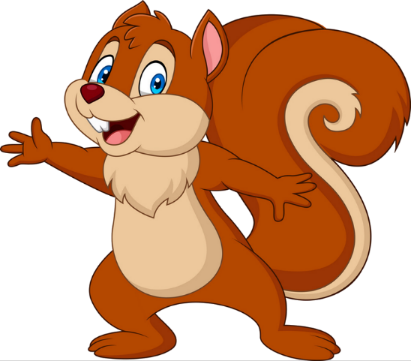 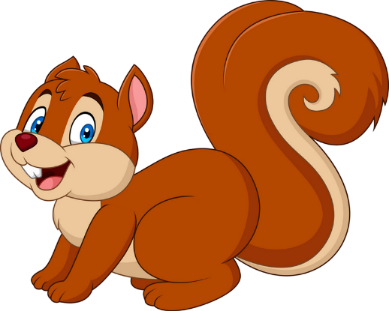 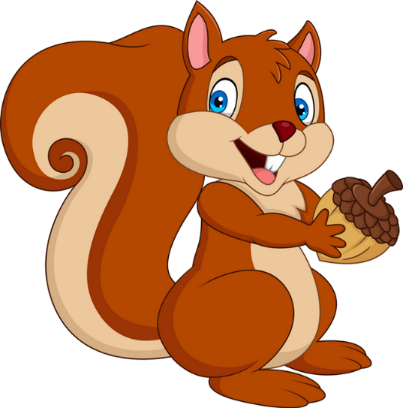 A. English
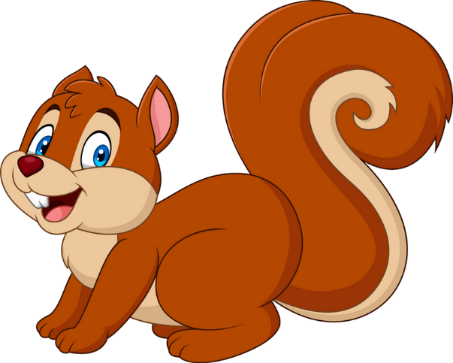 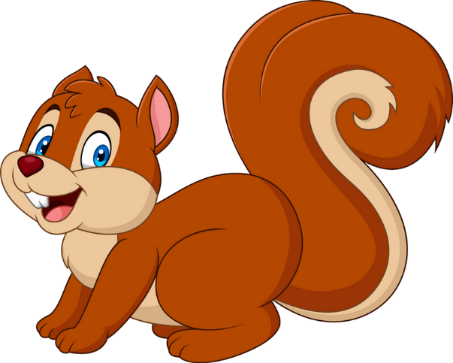 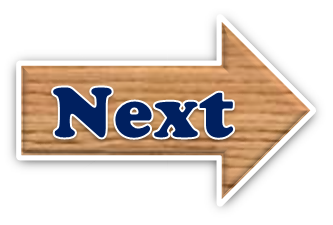 B. Vietnamese
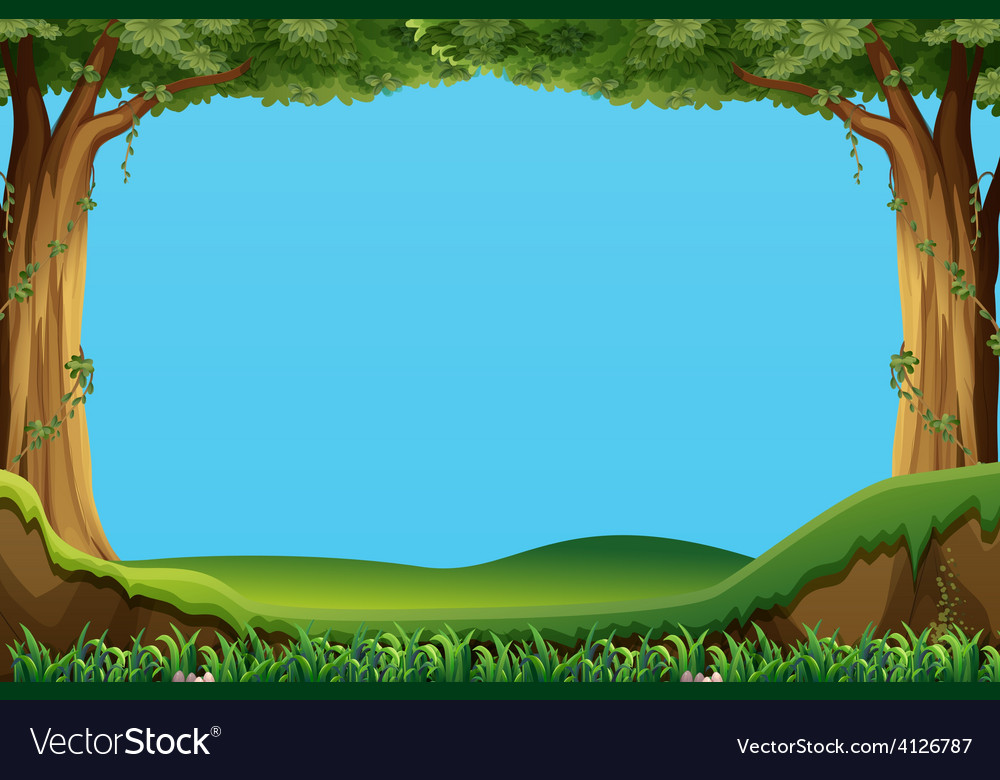 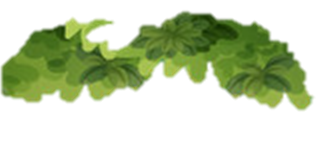 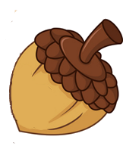 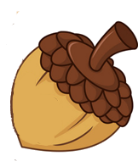 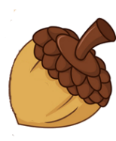 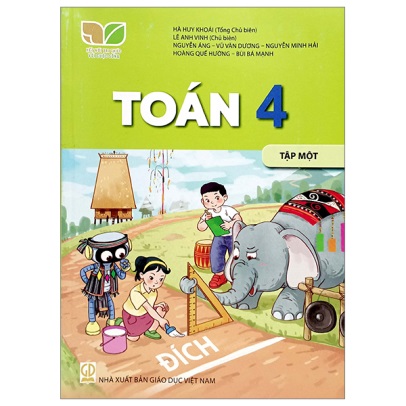 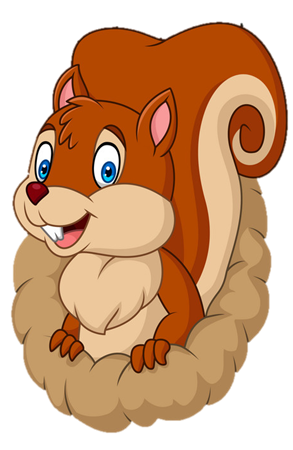 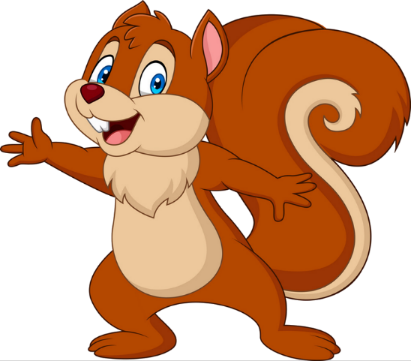 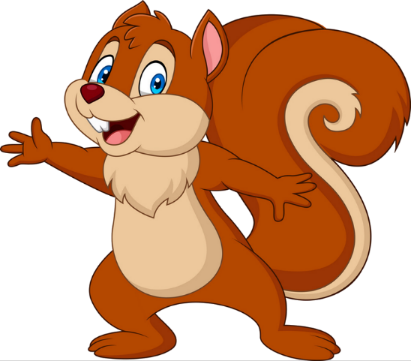 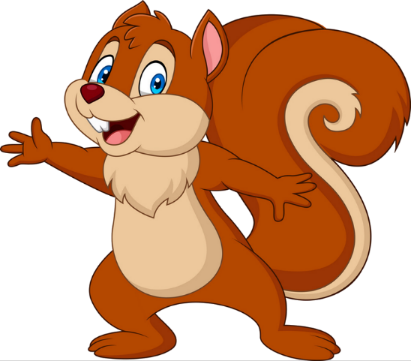 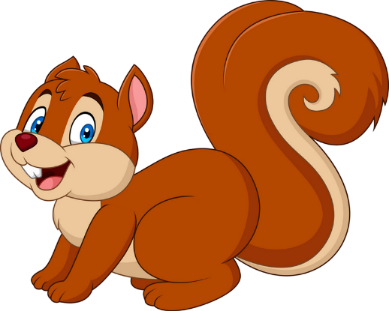 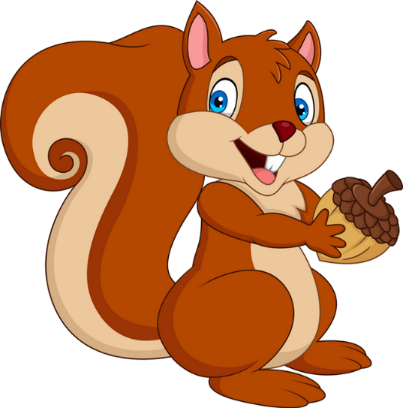 A. IT
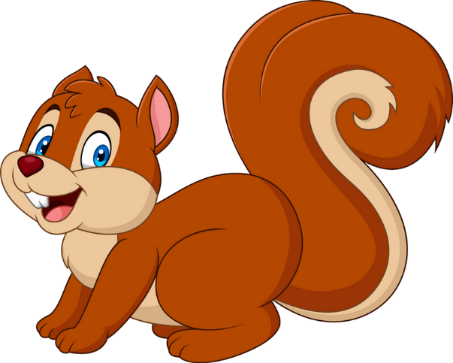 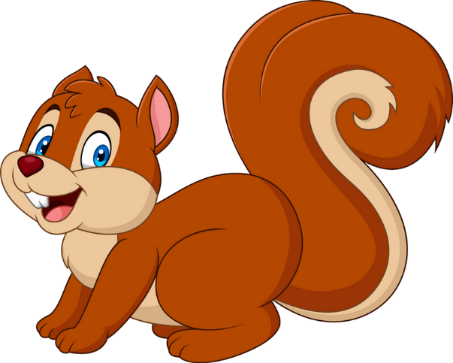 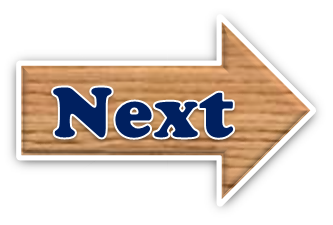 B. maths
Facebook : Bùi Liễu  
Mobile phone: 0968142780
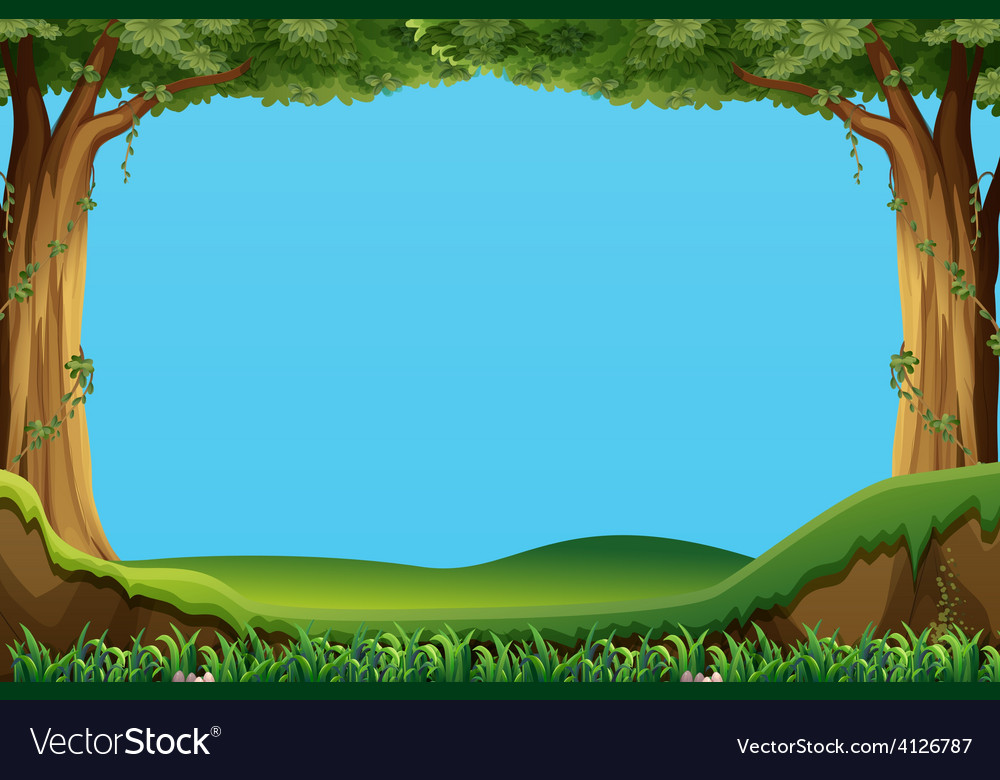 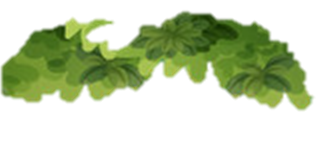 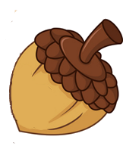 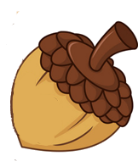 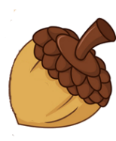 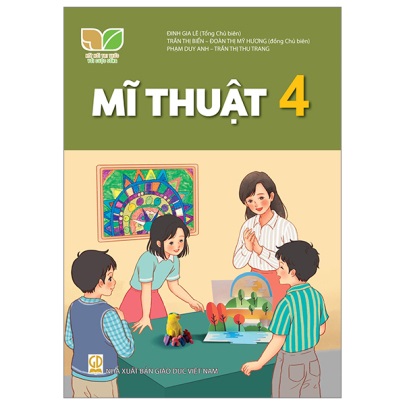 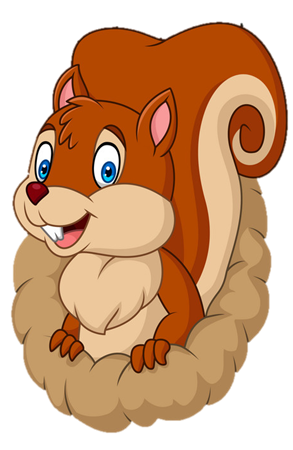 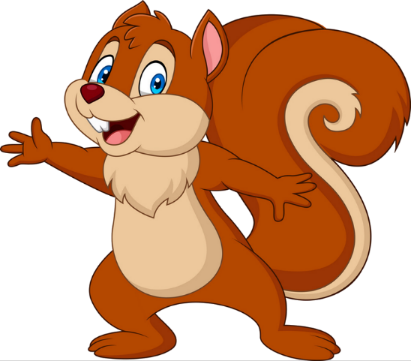 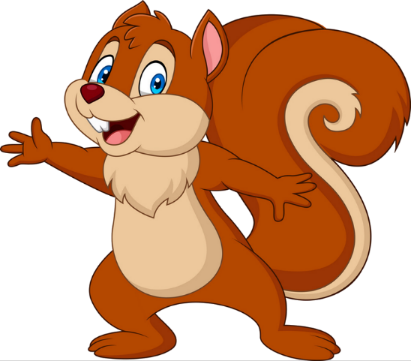 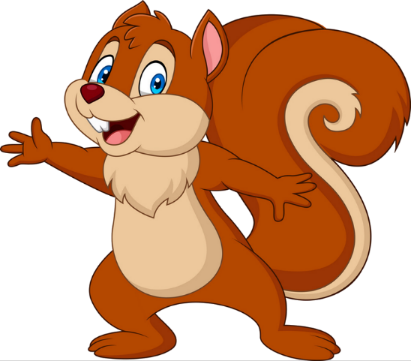 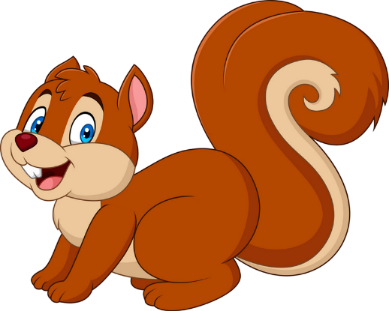 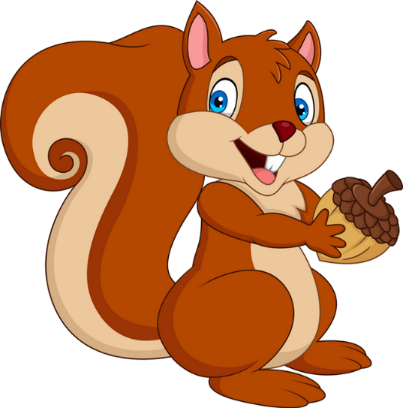 A. art
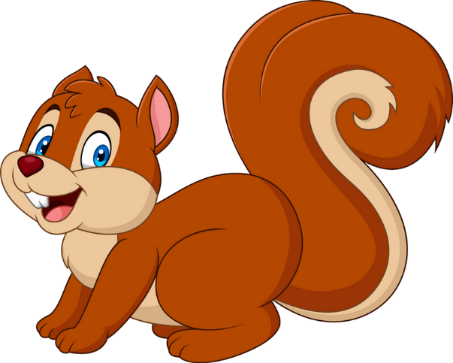 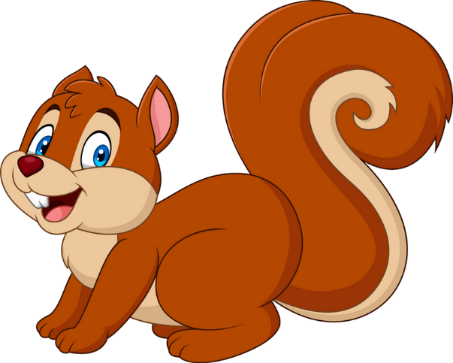 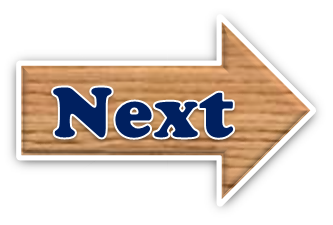 B. PE
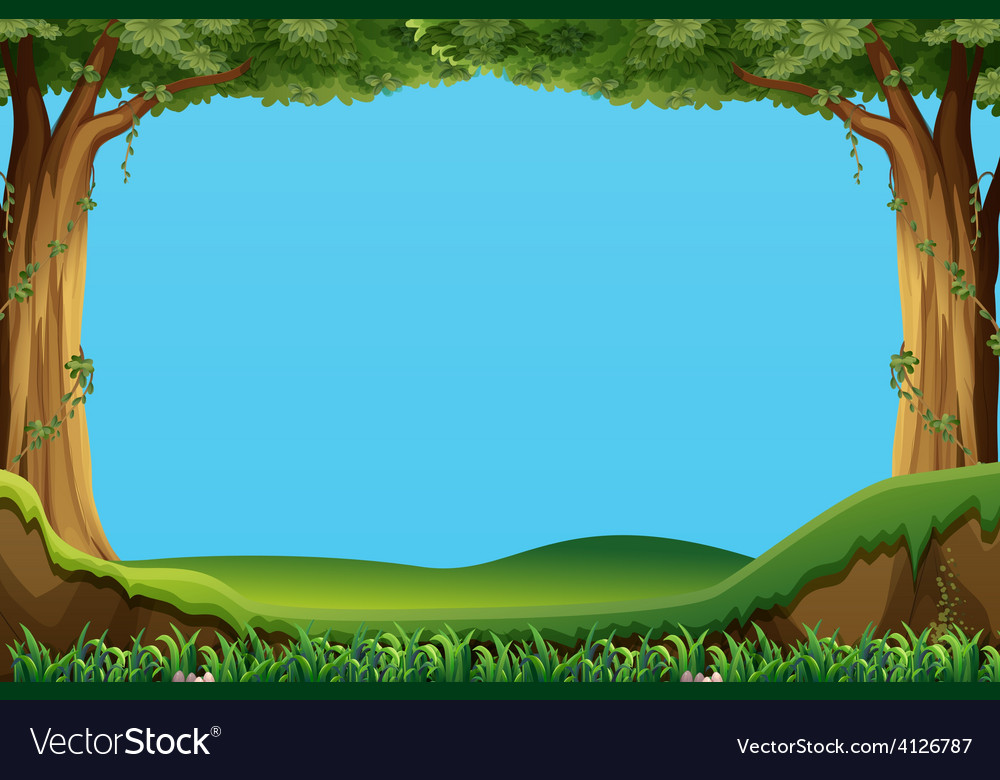 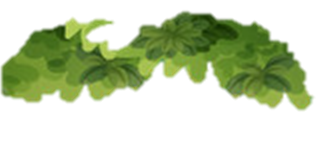 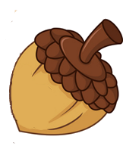 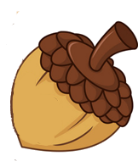 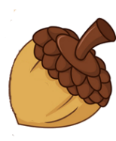 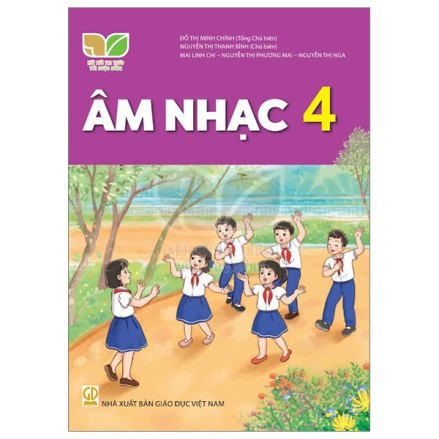 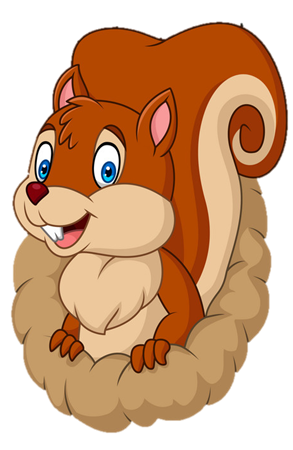 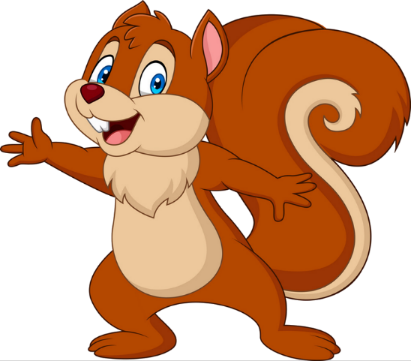 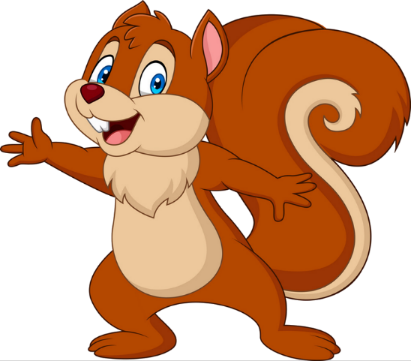 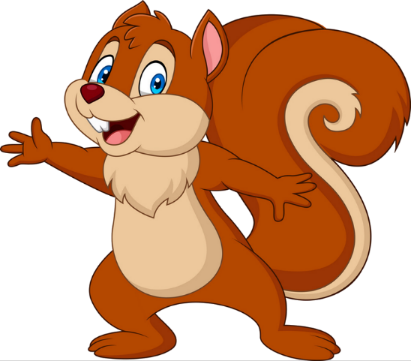 Facebook : Bùi Liễu  
Mobile phone: 0968142780
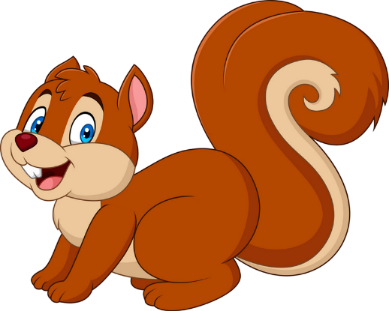 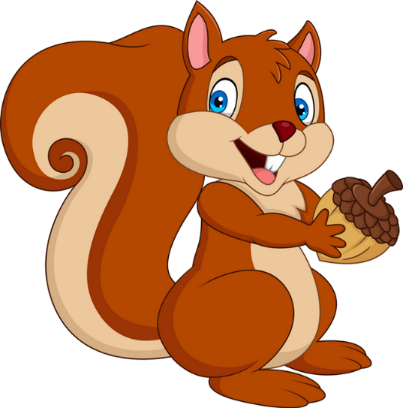 A. art
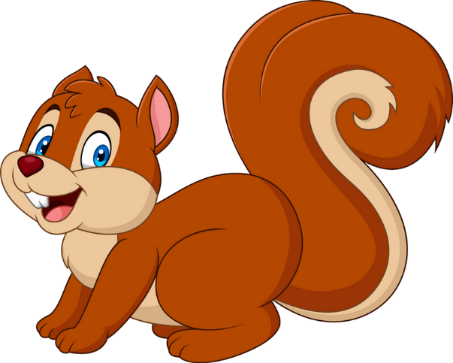 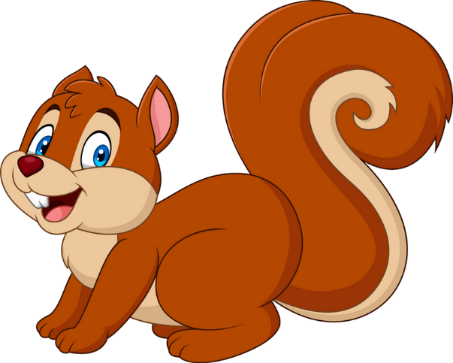 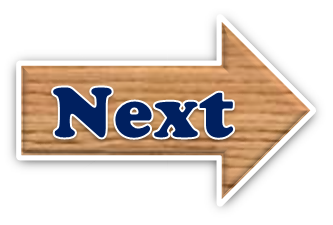 B. music
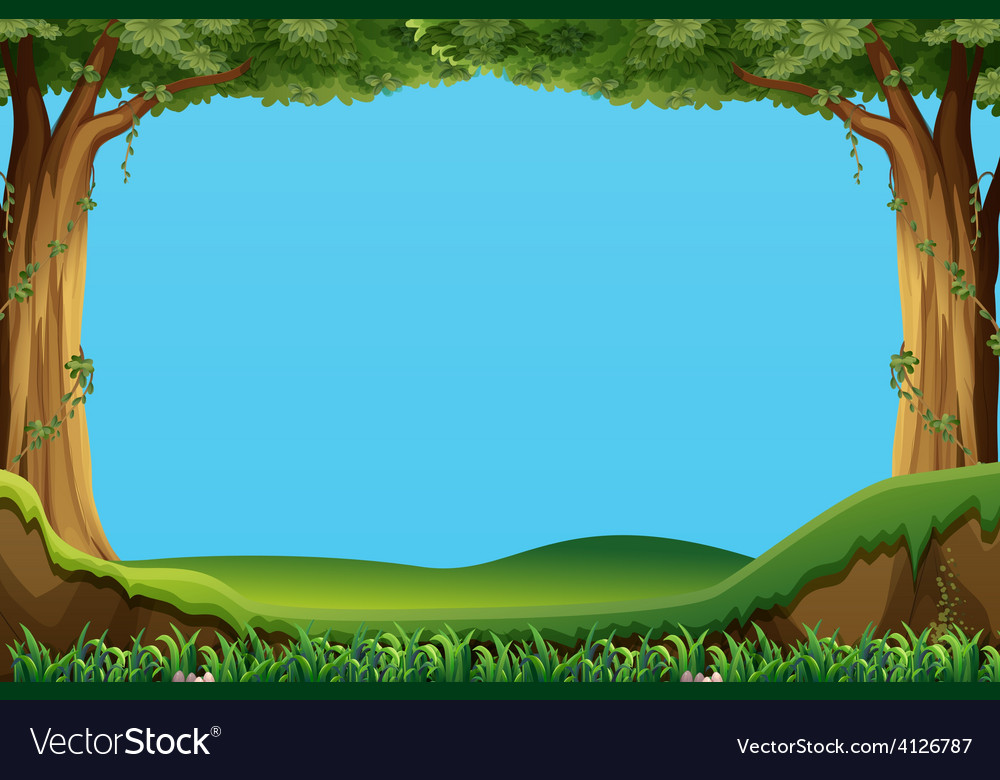 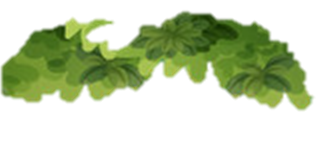 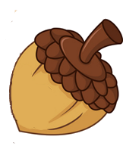 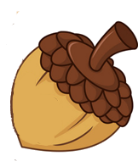 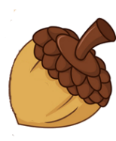 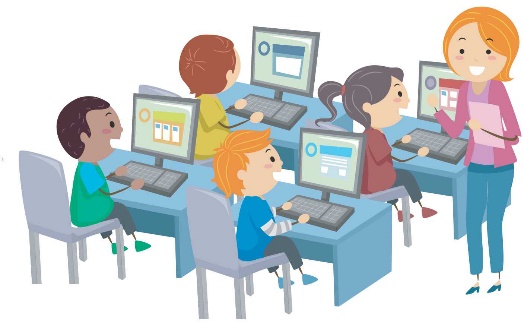 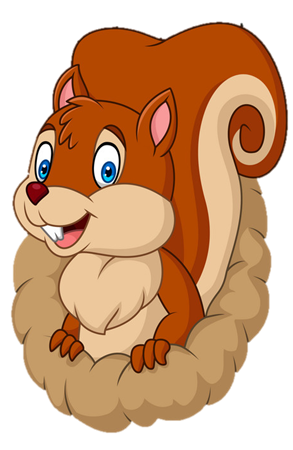 What’s your favourite subject?
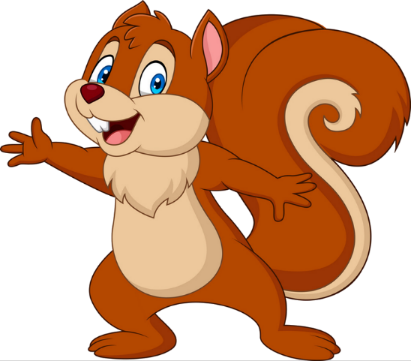 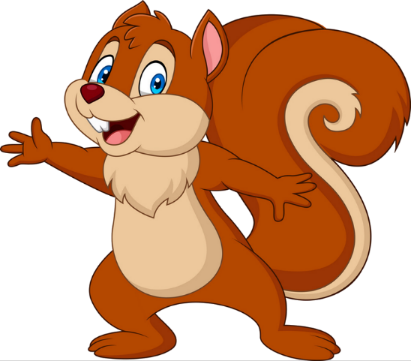 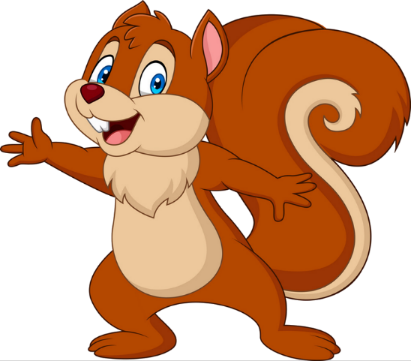 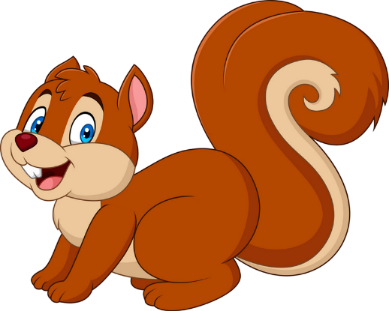 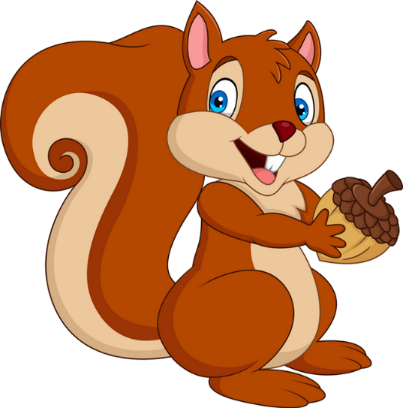 A. It’s IT.
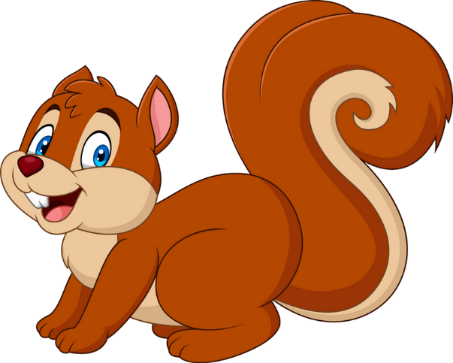 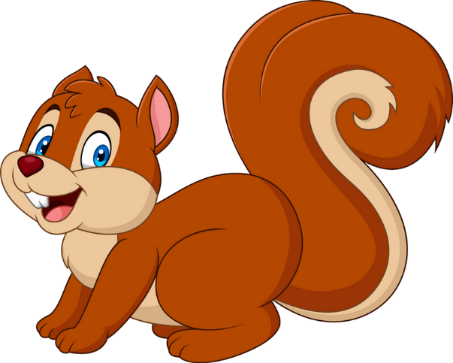 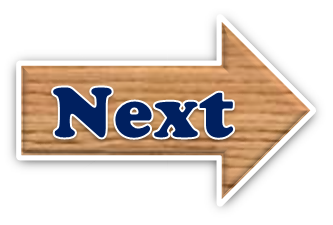 B. It’s maths.
Facebook : Bùi Liễu  
Mobile phone: 0968142780
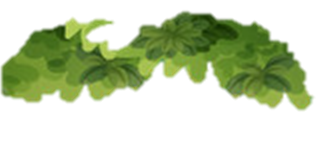 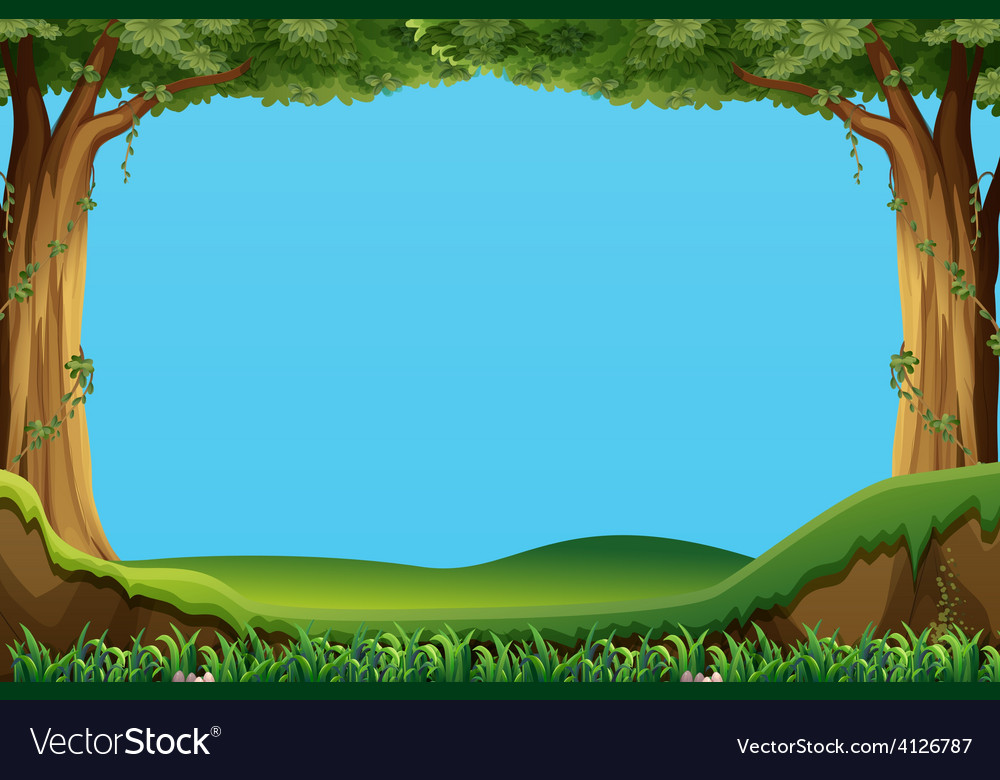 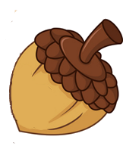 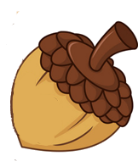 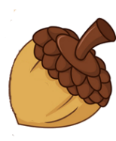 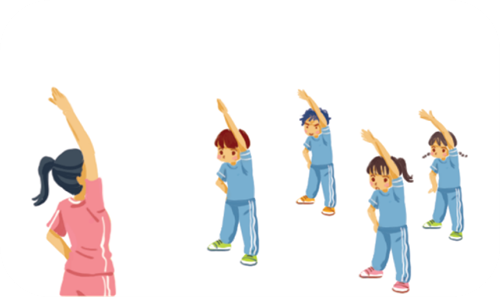 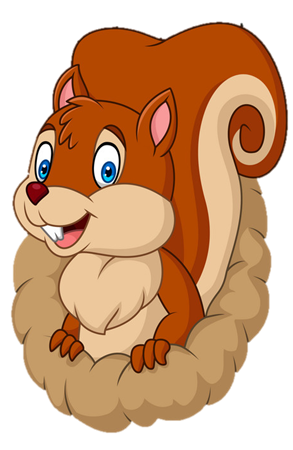 What’s your favourite subject?
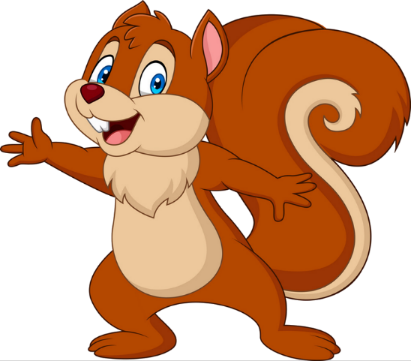 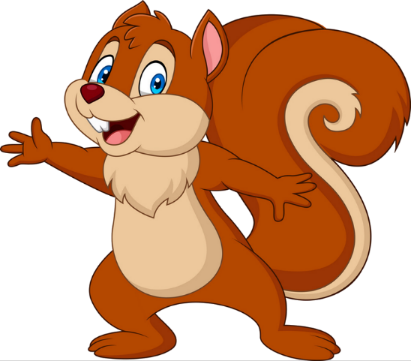 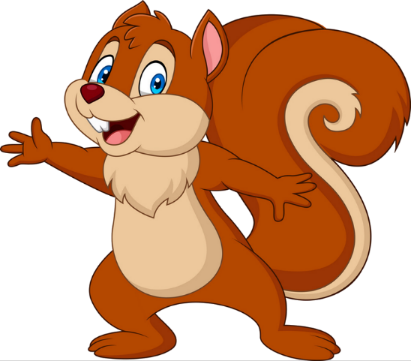 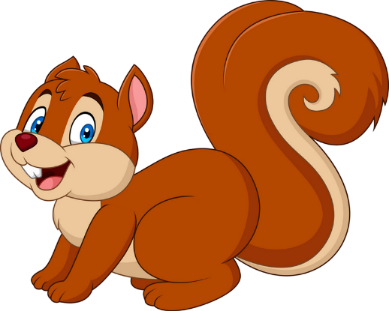 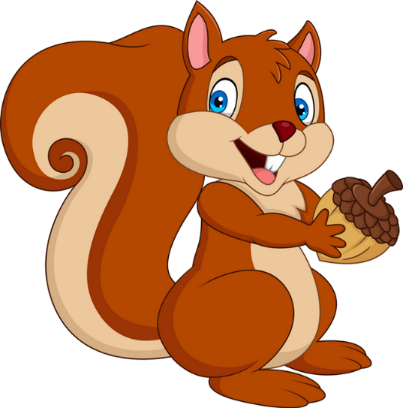 A. It’s music.
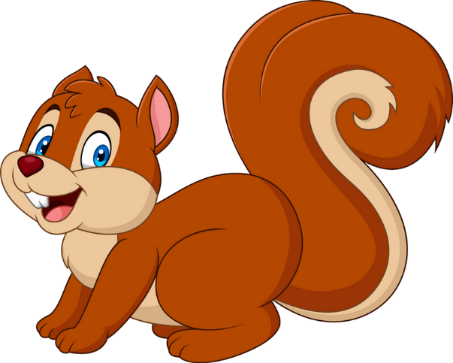 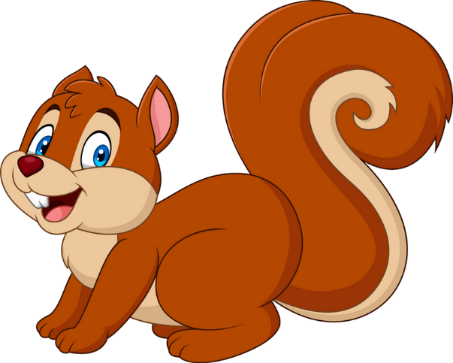 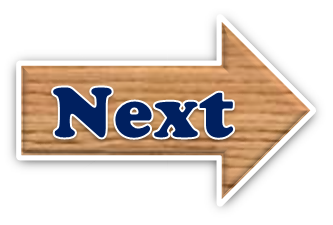 B. It’s PE.
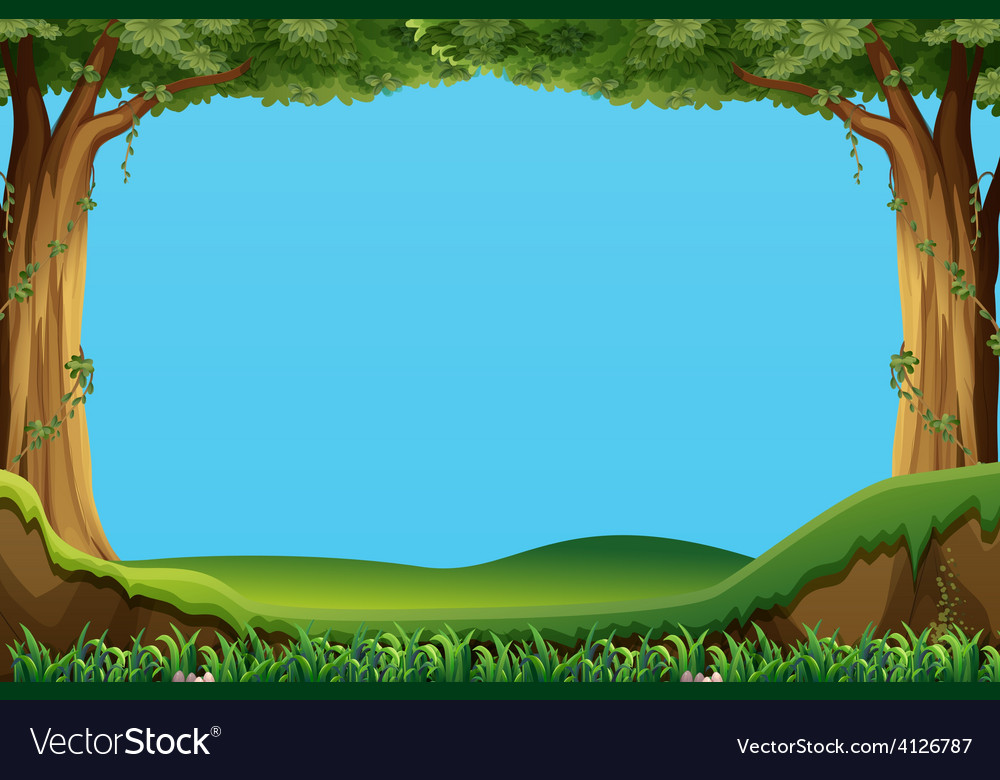 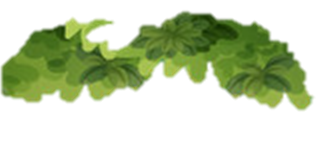 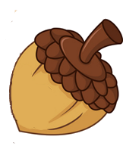 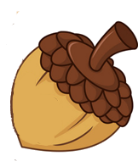 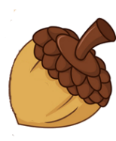 Mary: What’s your favourite _____?
Lucy: It’s maths.
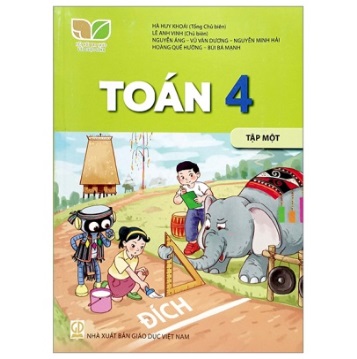 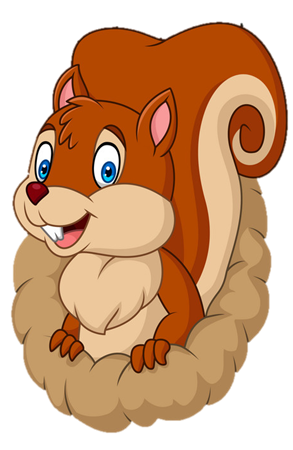 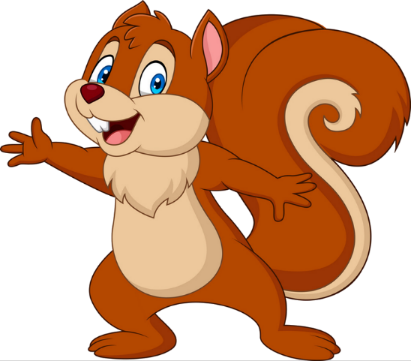 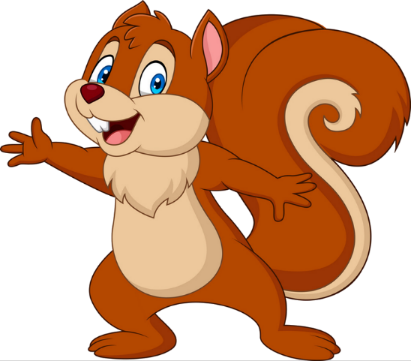 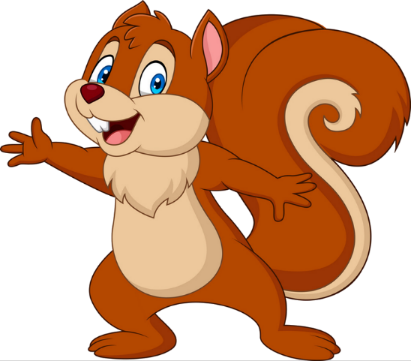 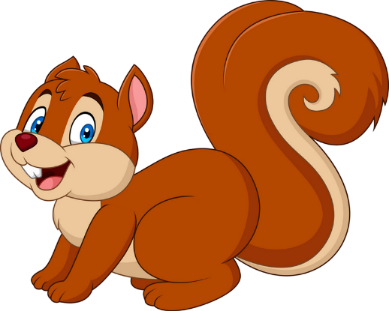 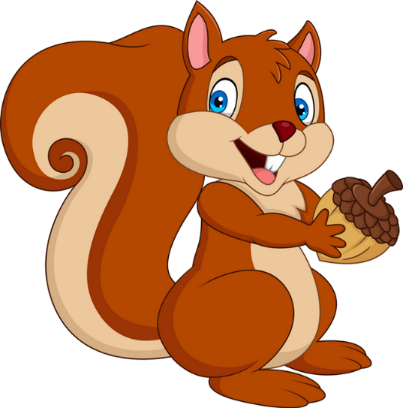 A. subject
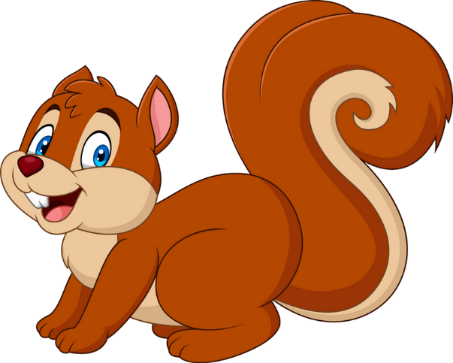 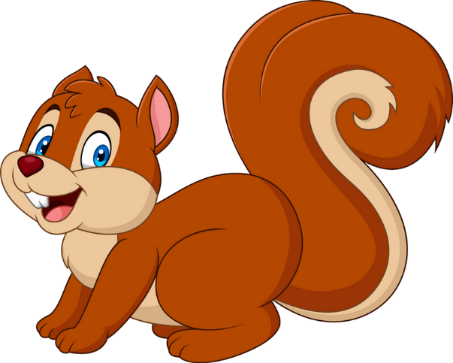 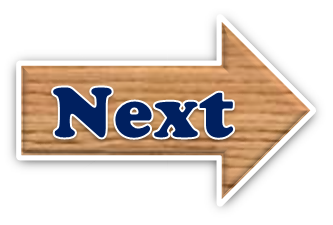 B. subjects
Facebook : Bùi Liễu  
Mobile phone: 0968142780
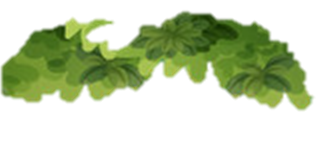 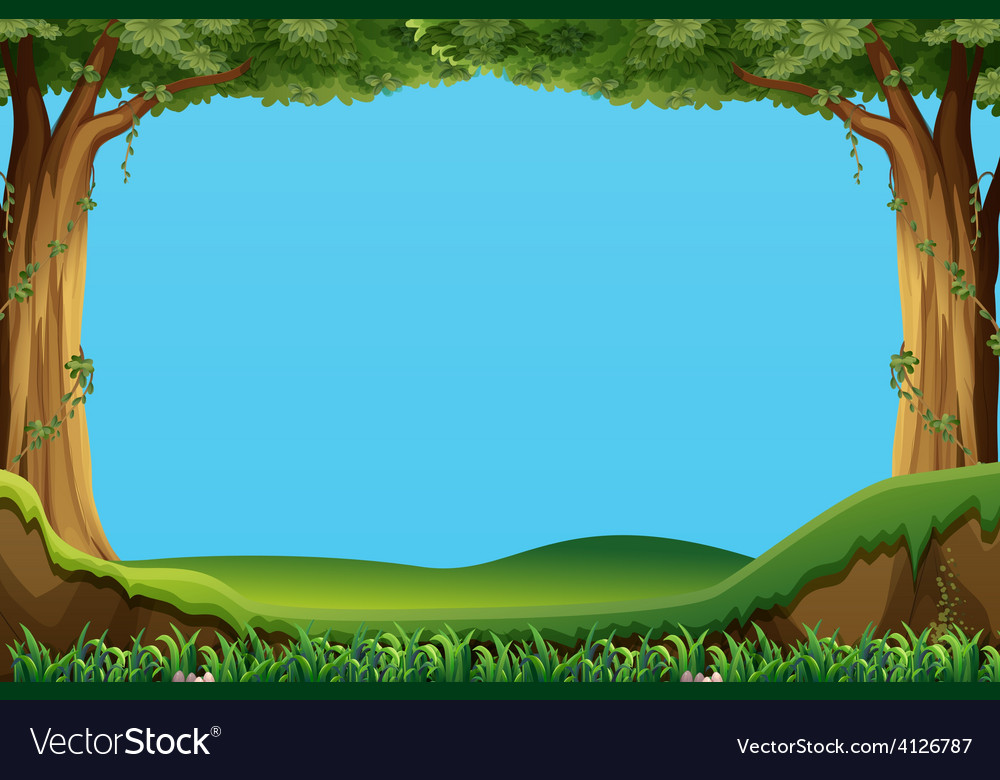 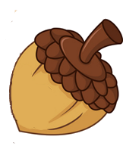 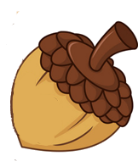 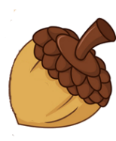 Mary: _____ your favourite subject?
Lucy: It’s PE.
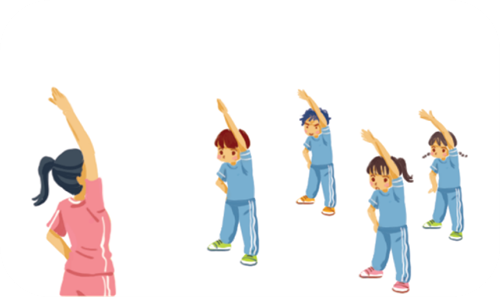 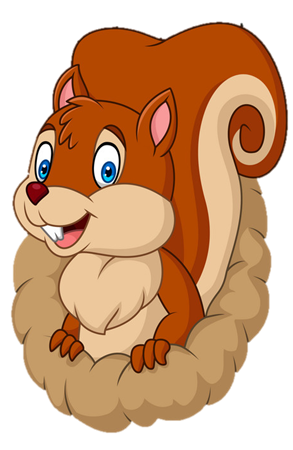 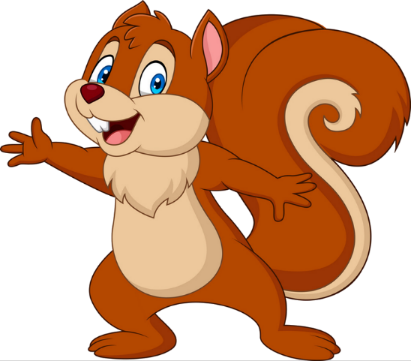 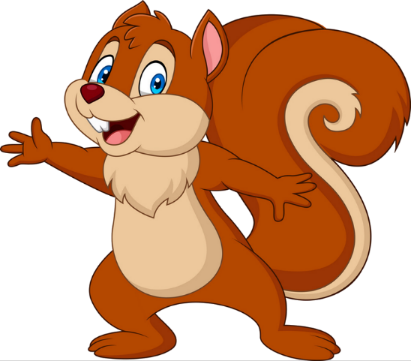 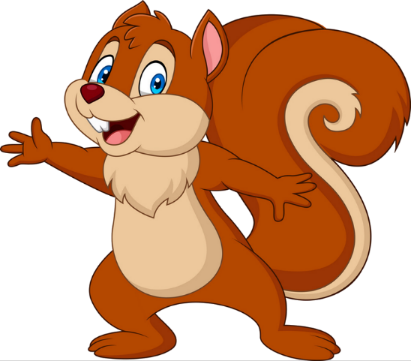 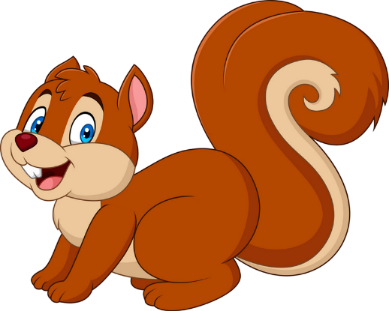 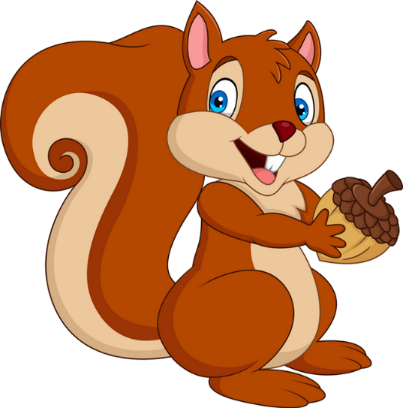 A. When’s
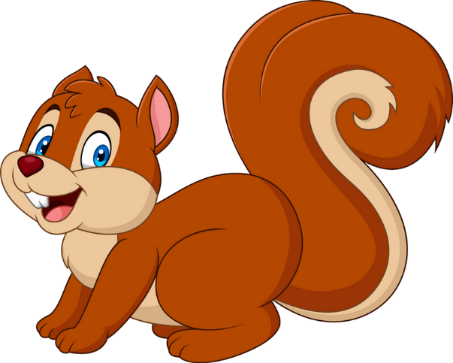 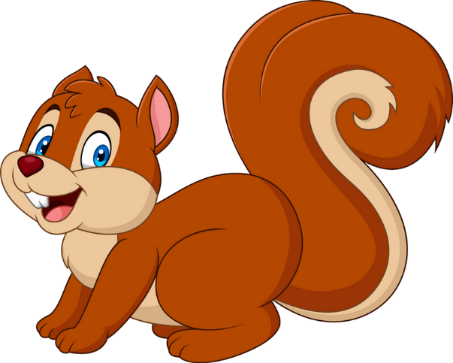 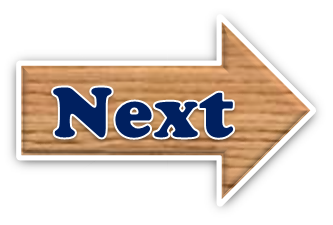 B. What’s
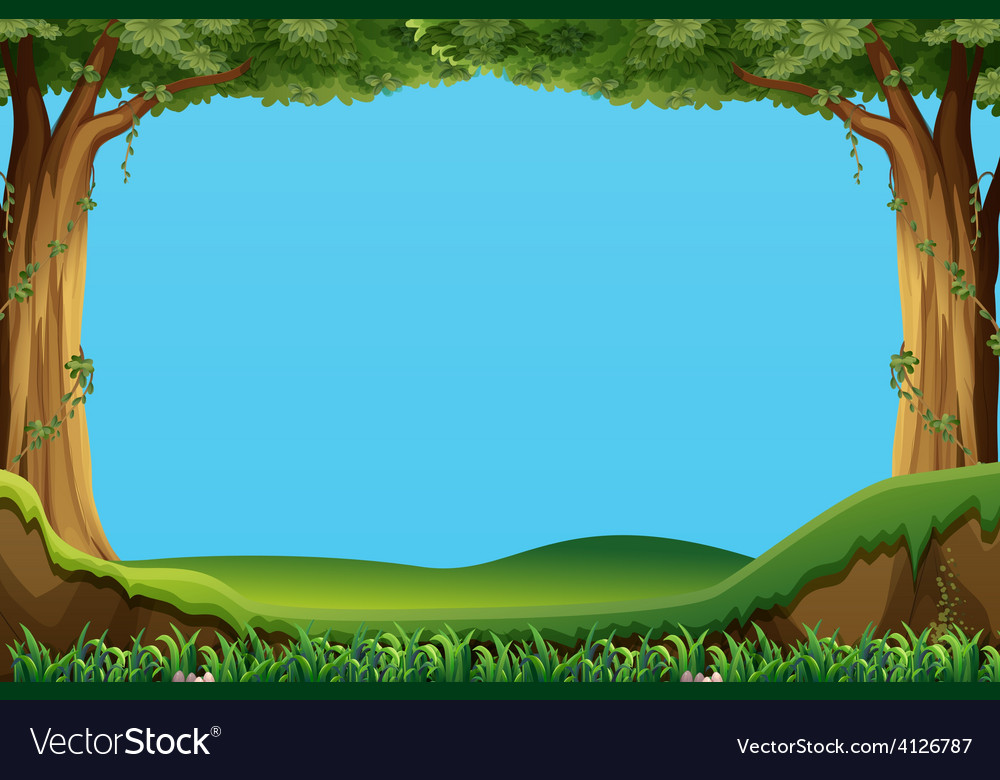 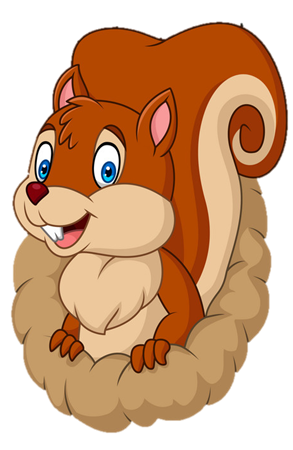 Good job!
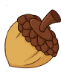 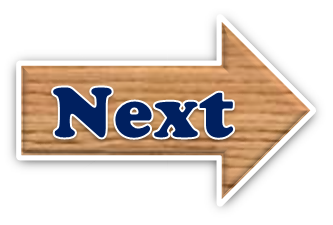 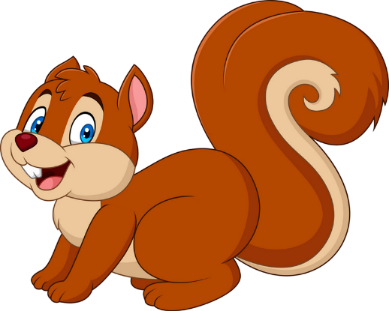 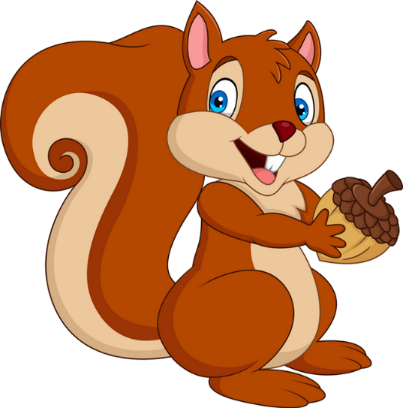 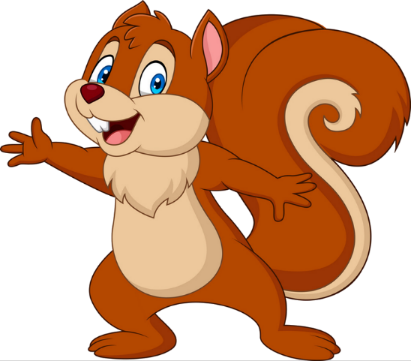 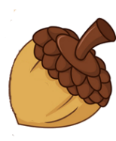 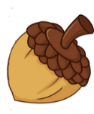 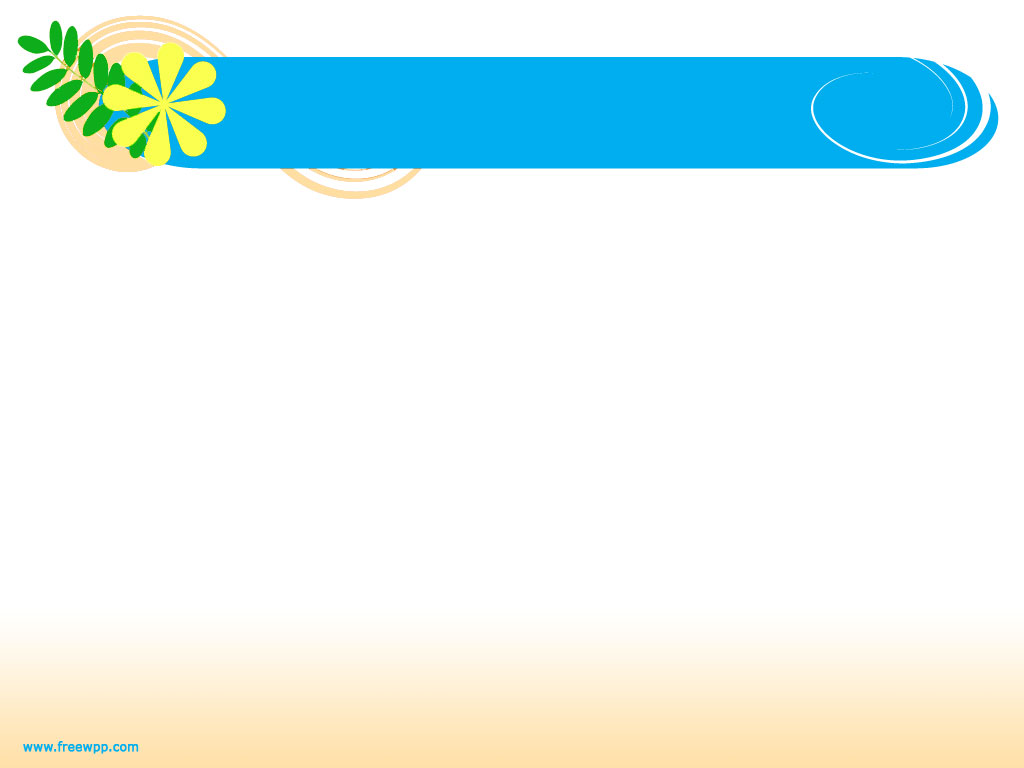 Thursday, December 5 th  , 2024
UNIT 8 : MY FAVOURITE SUBJECT
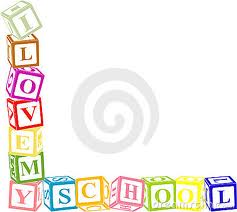 *Lesson 2:  
Part:   4, 5 & 6
4. Listen and number.
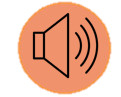 d
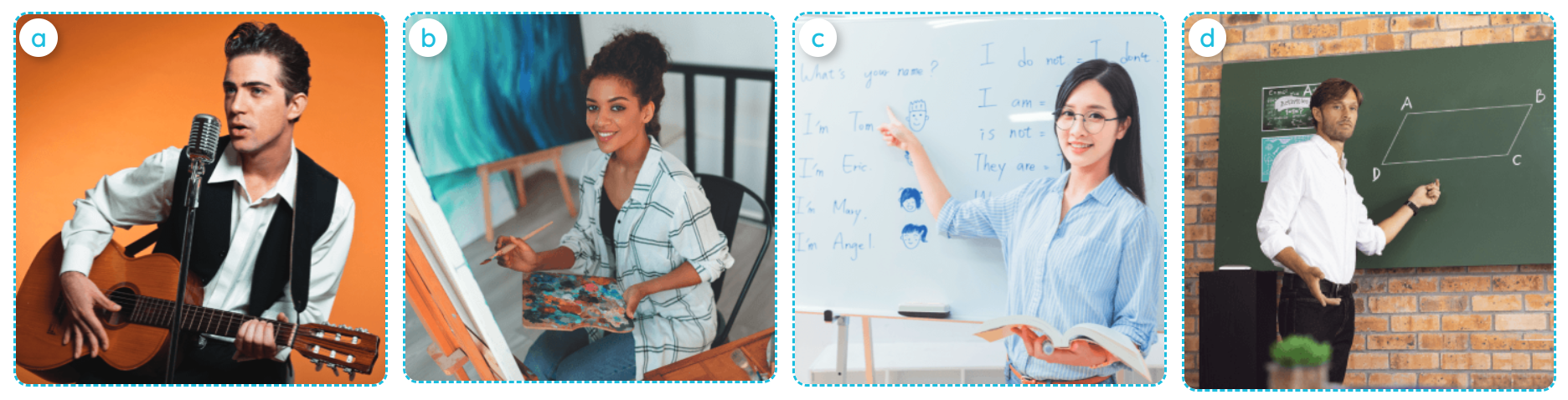 a
b
c
1
3
4
2
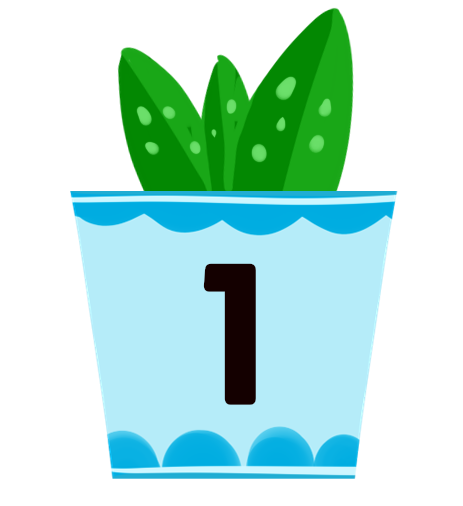 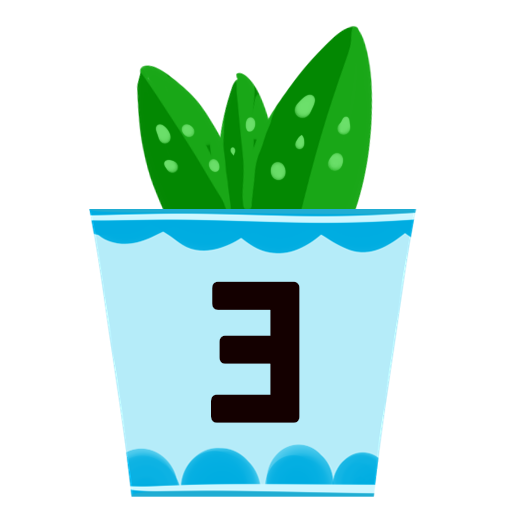 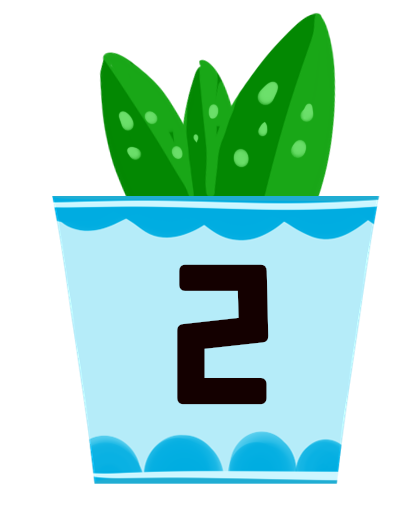 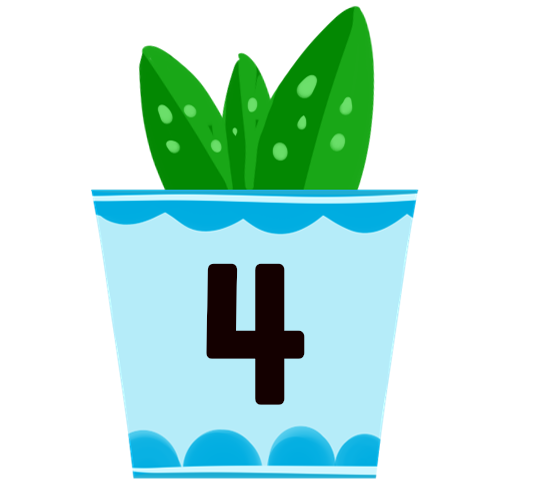 A: Why do you like art ?
     B: Because I want to be a painter.
A: Why do you like Maths ?
     B: Because I want to be a maths teacher.
A: Why do you like music ?
     B: Because I want to be a singer.
A: Why do you like English ?
     B: Because I want to be an English teacher.
5. Look, complete and read.
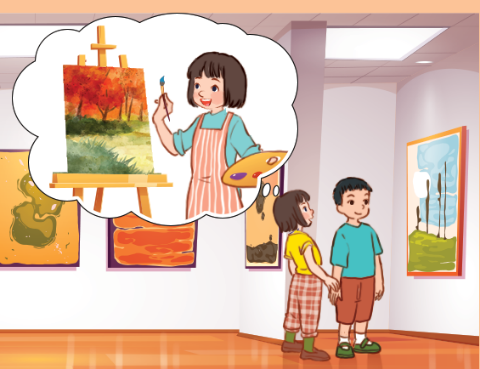 A: I like IT. It’s my favourite _______.
B: Why do you like it?
A: _______ I want to be an IT teacher.
    How about you ?
B: My favourite subject is ________. I want to be a singer.
1.
A: What’s your favourite subject?
B: It’s art. I like it.
A: _______ do you like art?
B: Because  I want to be a ______.
2.
Why
painter
subject
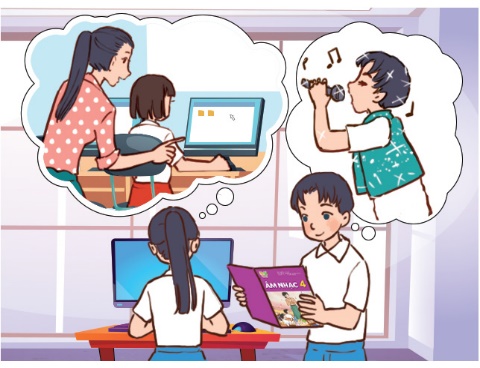 Because
music
6. Let’s play.
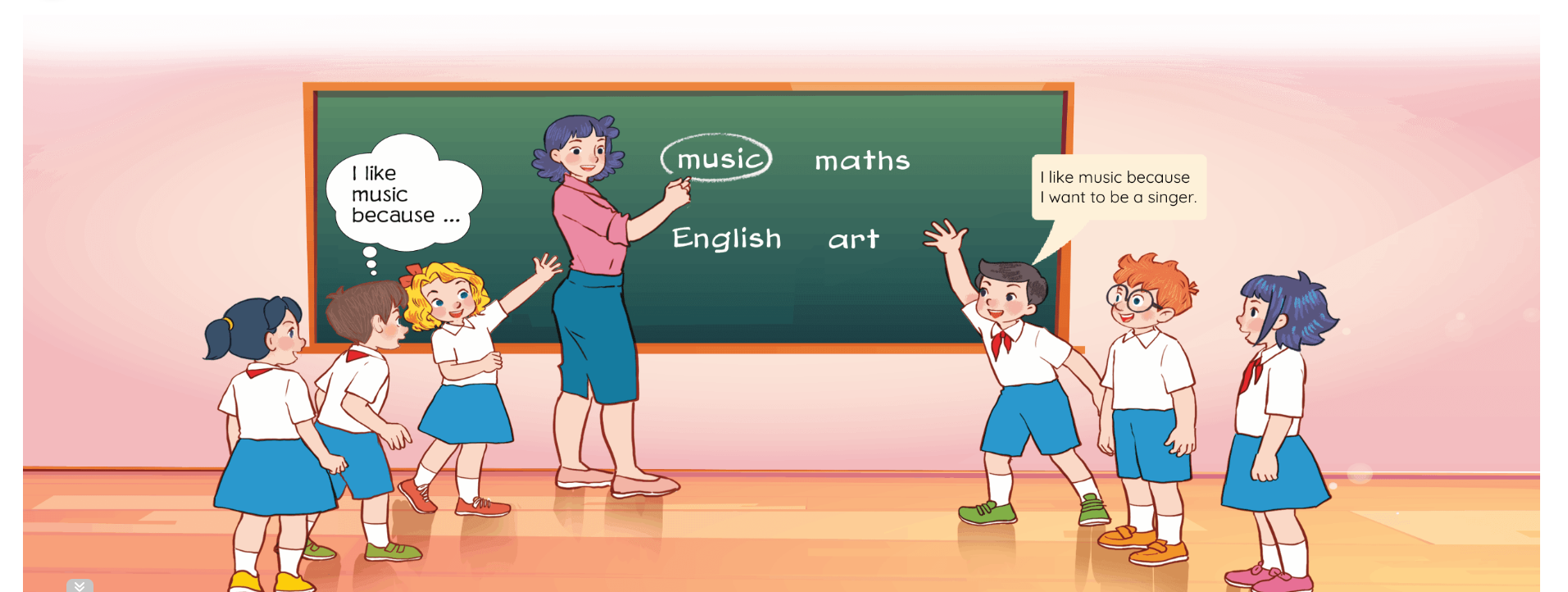 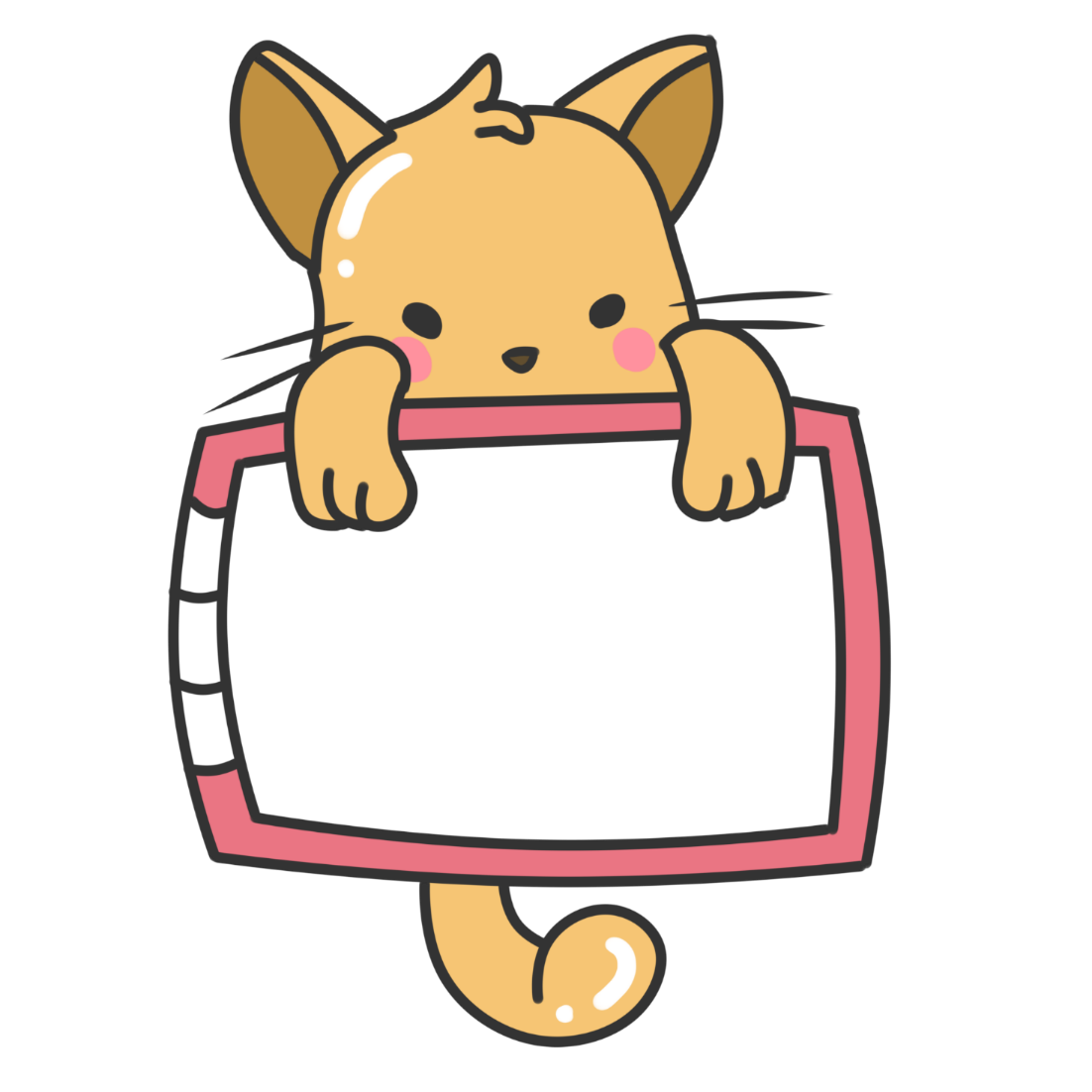 Facebook : Bùi Liễu  
0968142780
Let’s play!
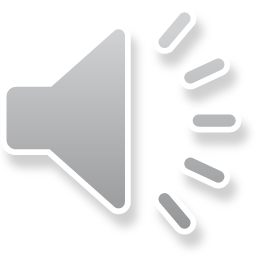 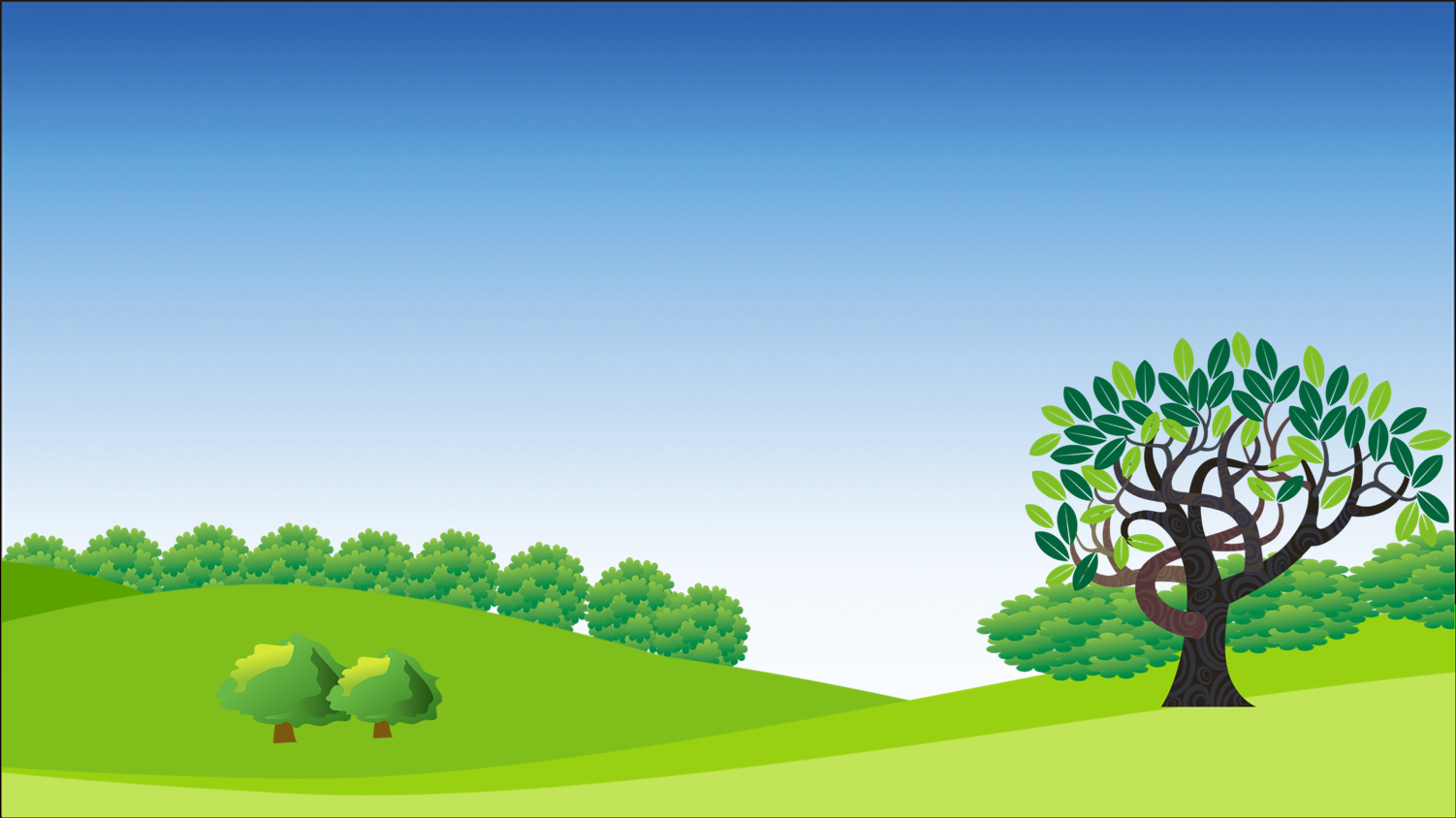 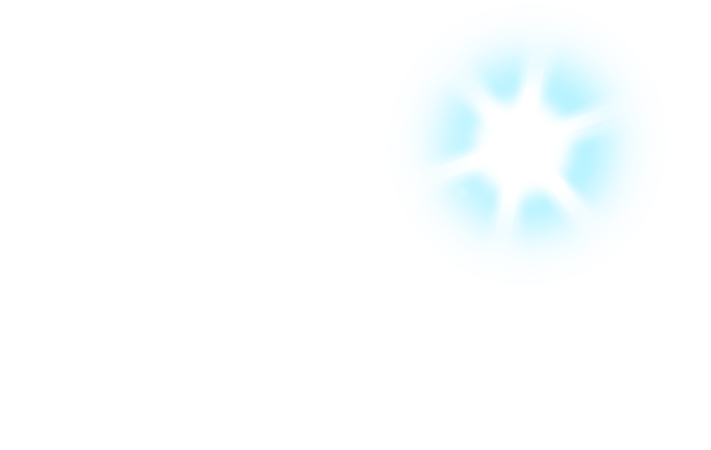 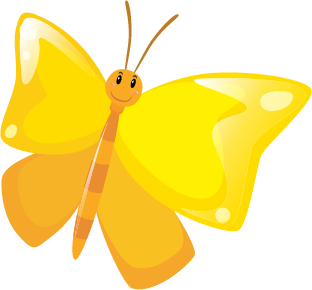 Luật chơi:
Các đội lần lượt chọn các số từ 1-10.
Trả lời đúng được cộng, trả lời sai bị trừ số điểm đã mở.
Ngôi sao xanh được +200 điểm khi trả lời đúng, trả lời sai không bị trừ điểm 
Ngôi sao đen bị -200 điểm khi trả lời sai, trả lời đúng không bị trừ điểm.
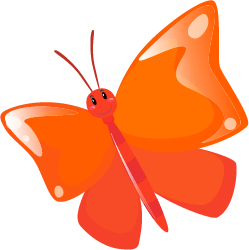 Lucky number
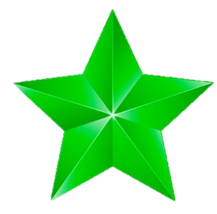 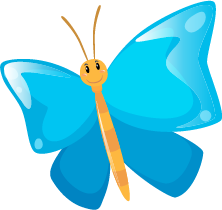 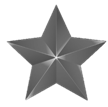 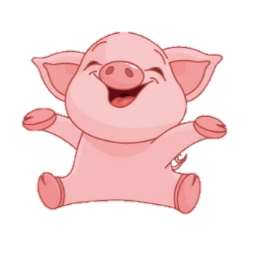 PLAY
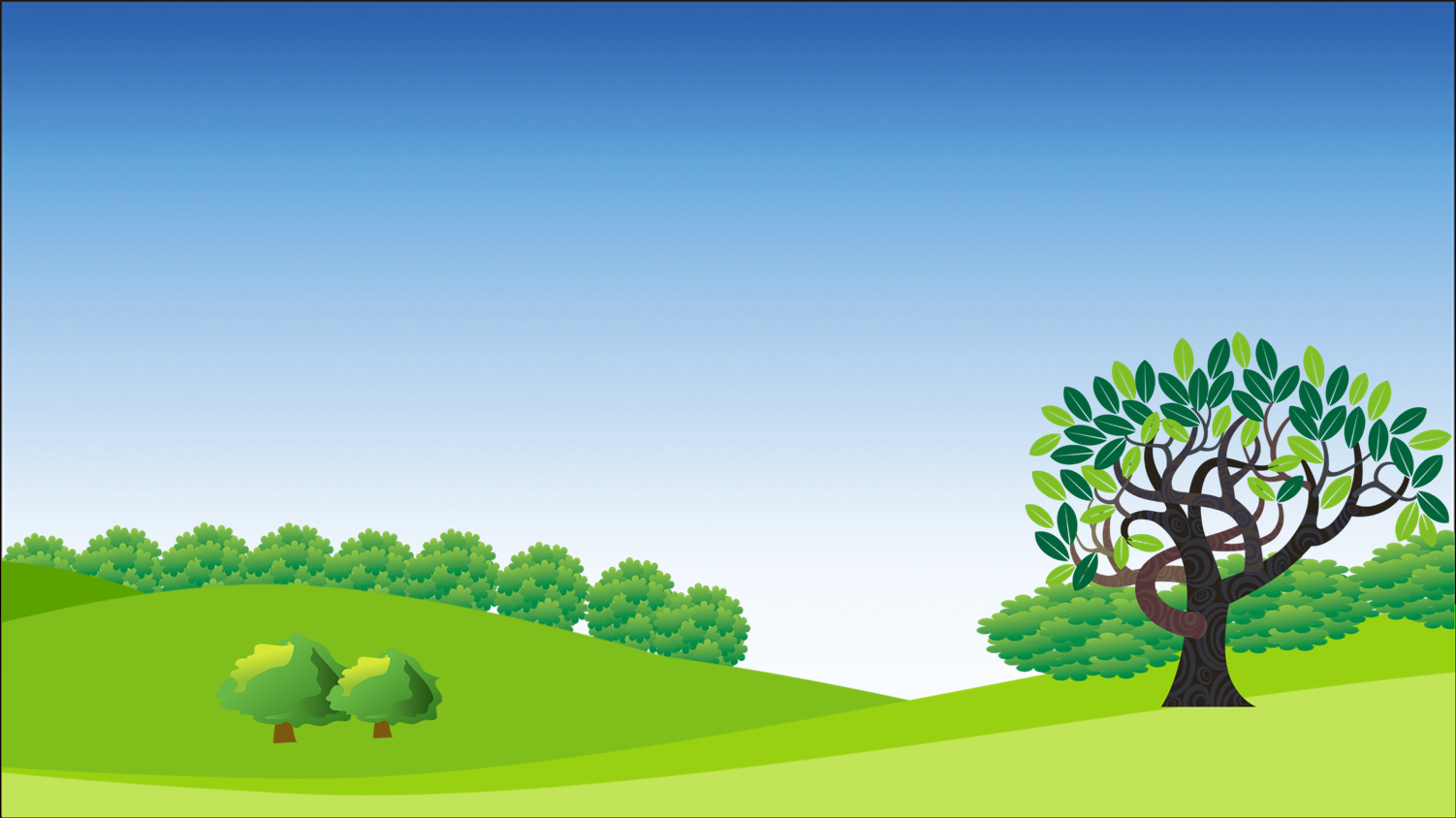 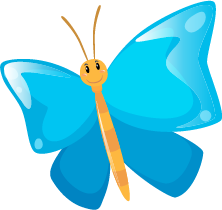 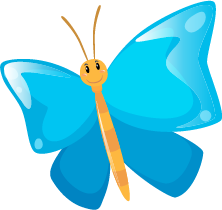 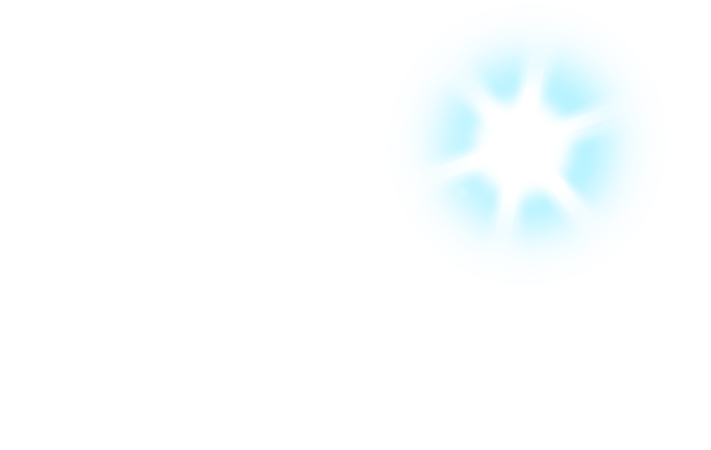 100
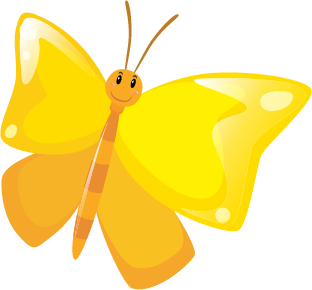 200
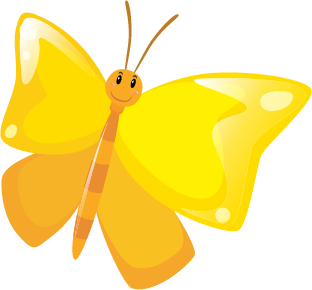 100
-200
2
4
1
3
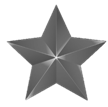 Facebook : Bùi Liễu  
0968142780
7
6
5
100
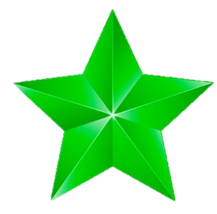 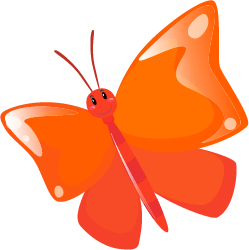 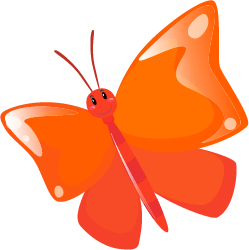 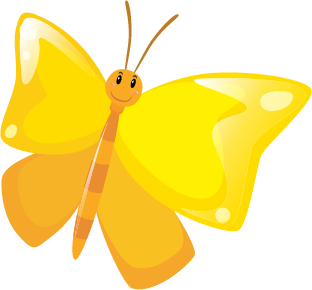 +200
200
8
10
9
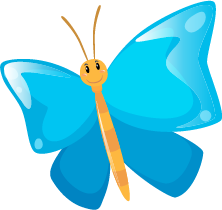 100
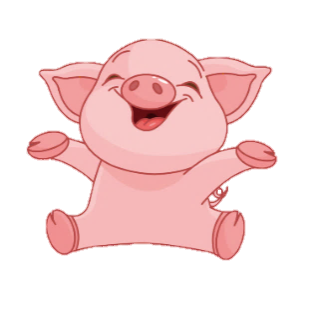 100
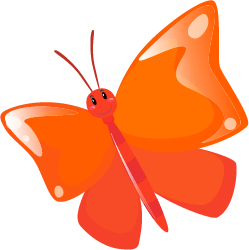 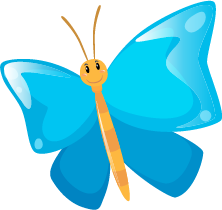 200
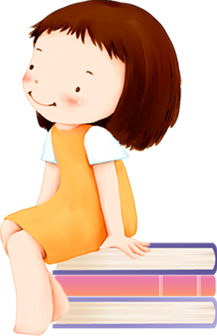 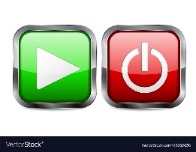 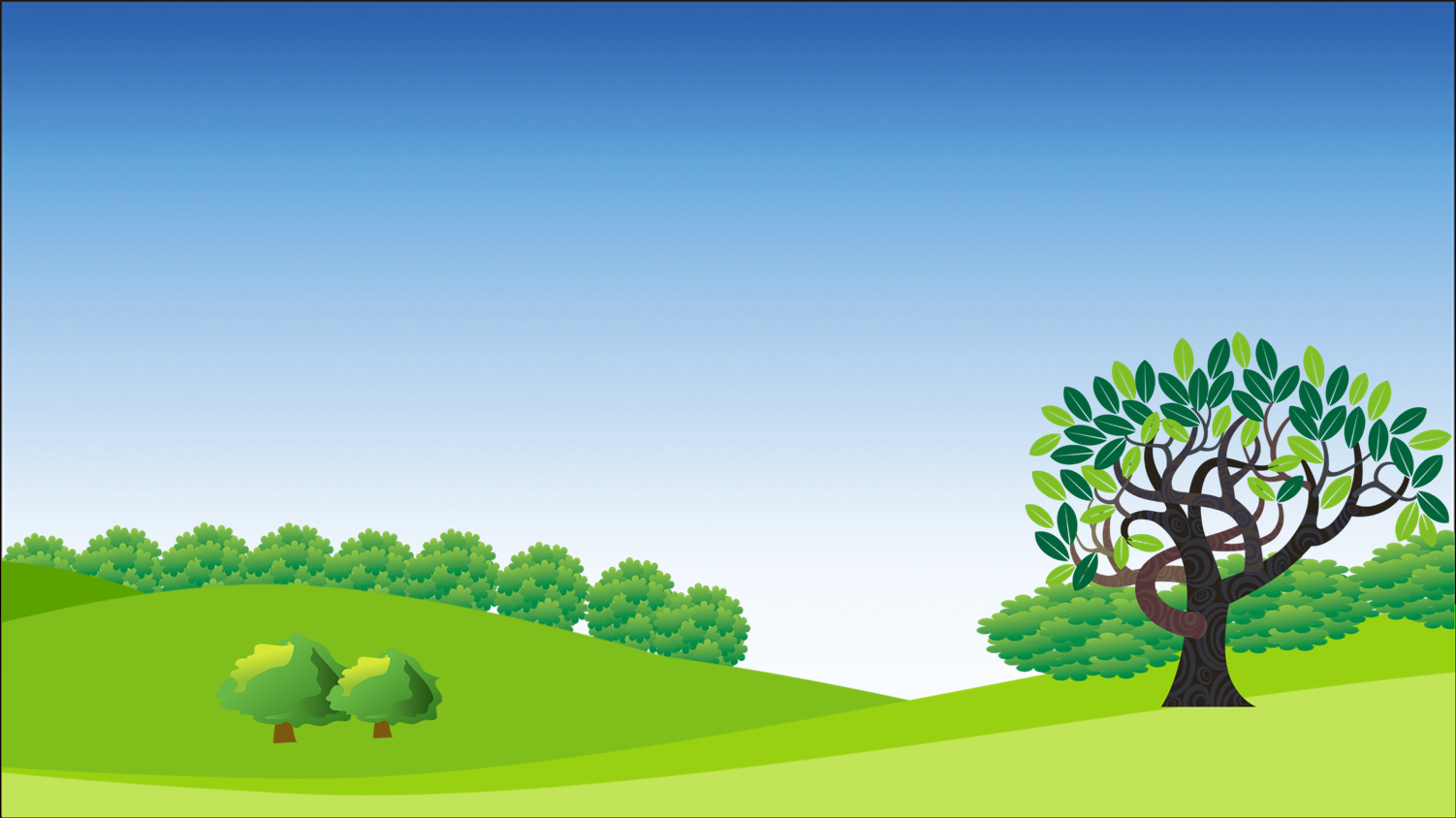 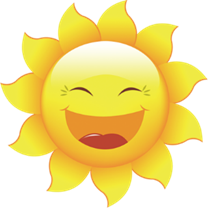 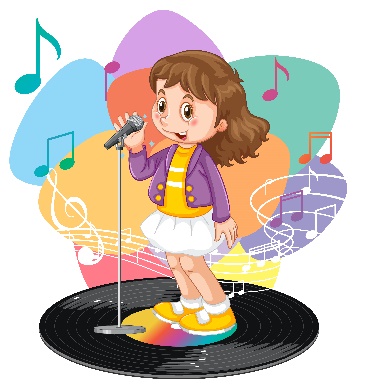 Facebook : Bùi Liễu  
0968142780
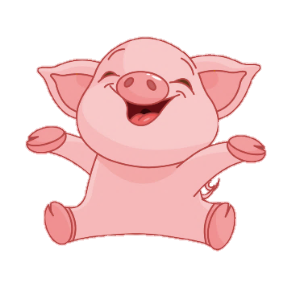 Back
A.  painter
B. singer
C. IT teacher
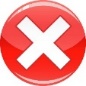 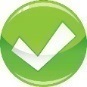 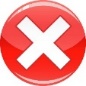 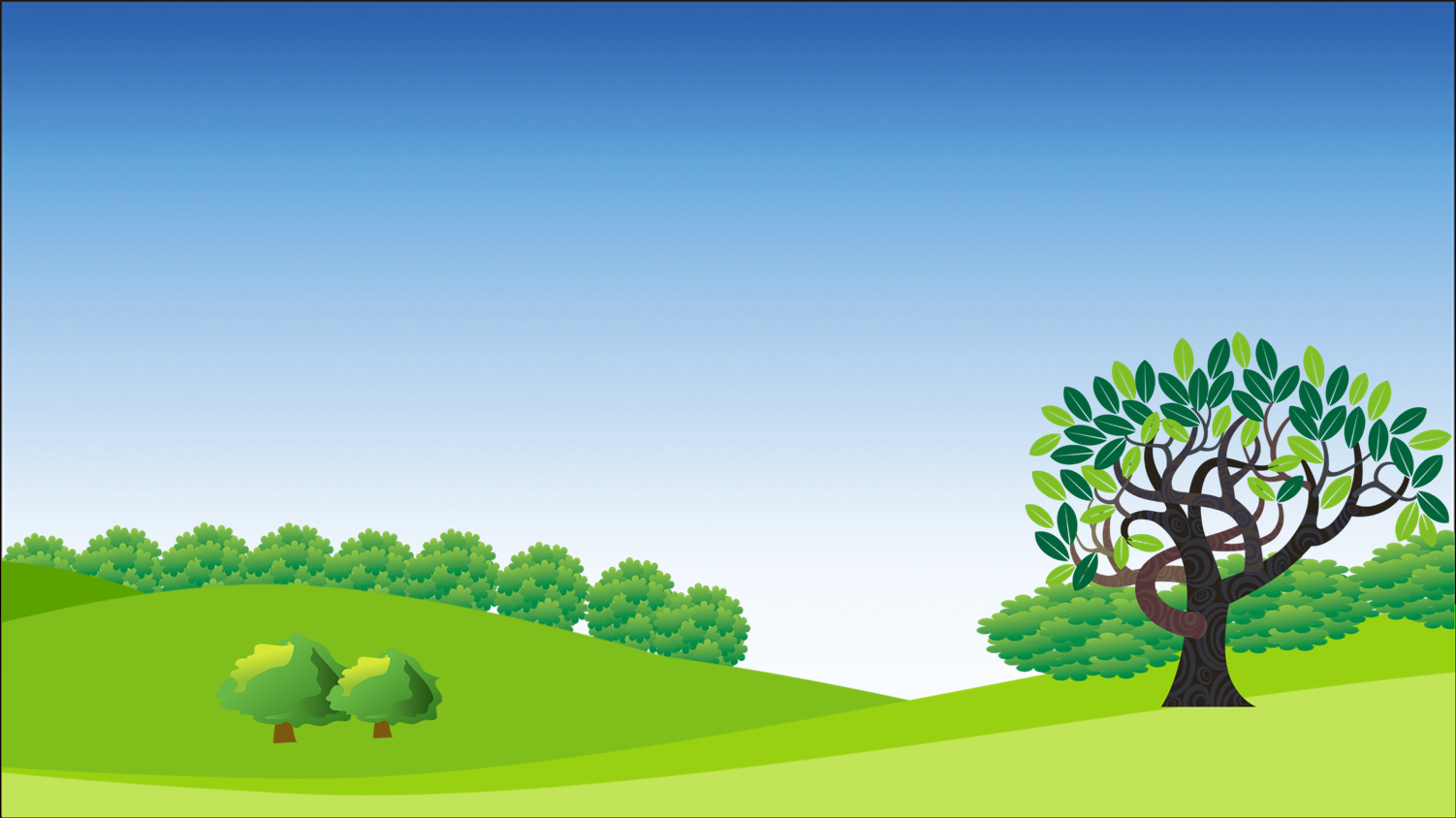 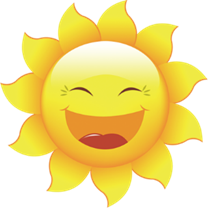 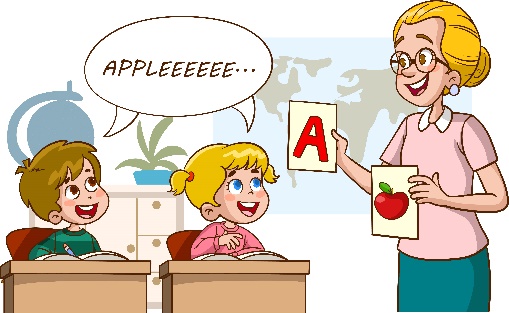 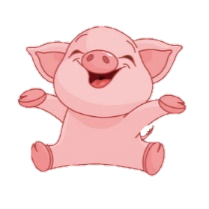 Back
A. English teacher
B. maths teacher
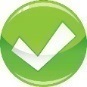 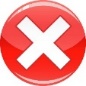 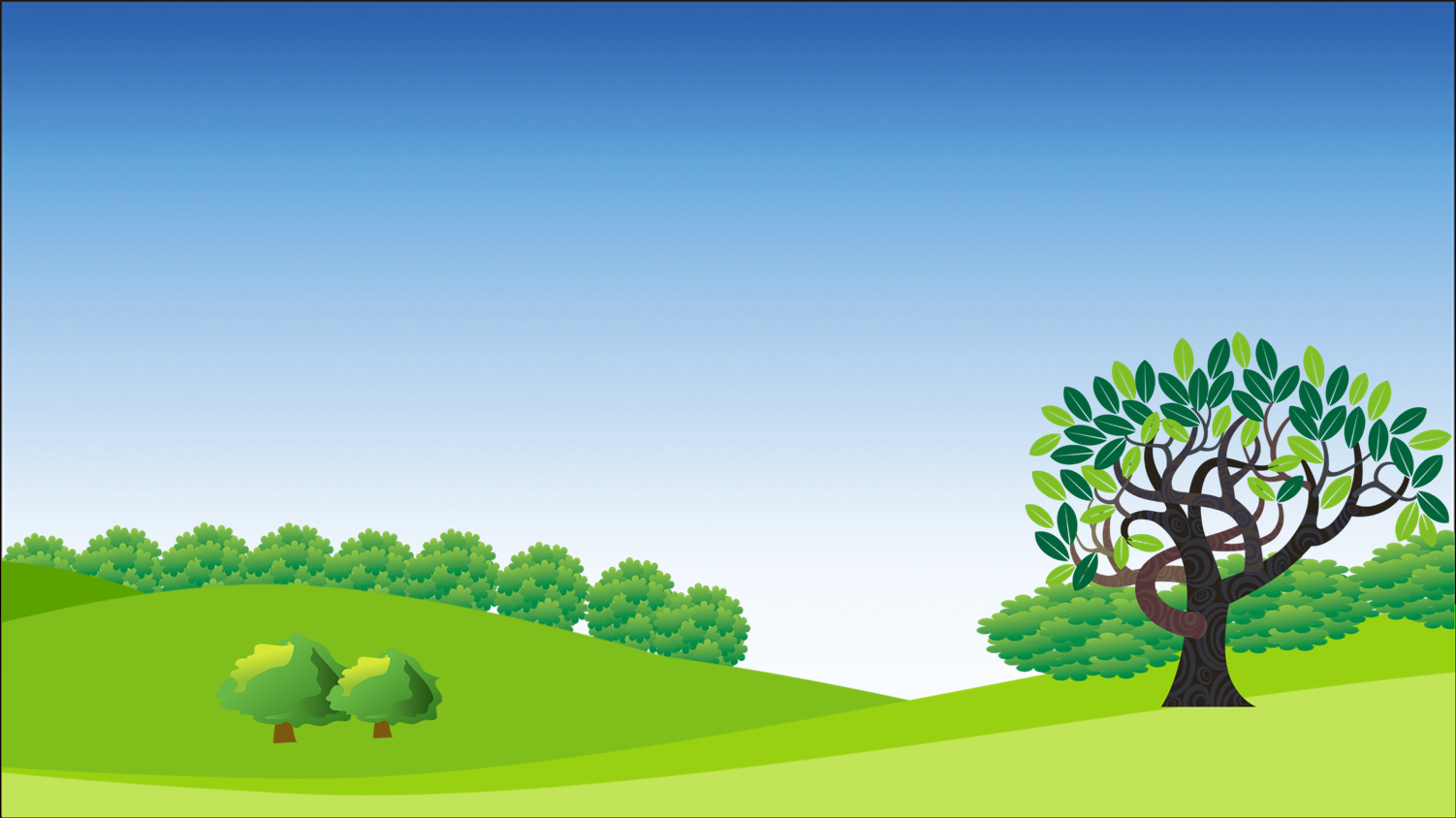 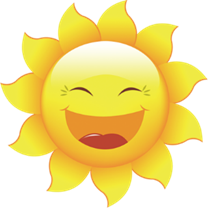 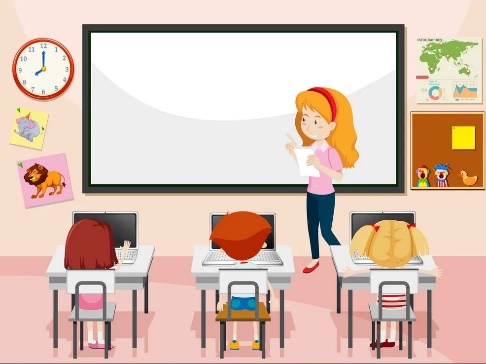 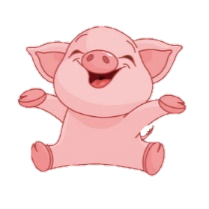 Back
A. singer
B. maths teacher
C. IT teacher
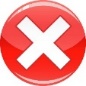 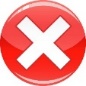 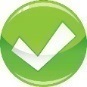 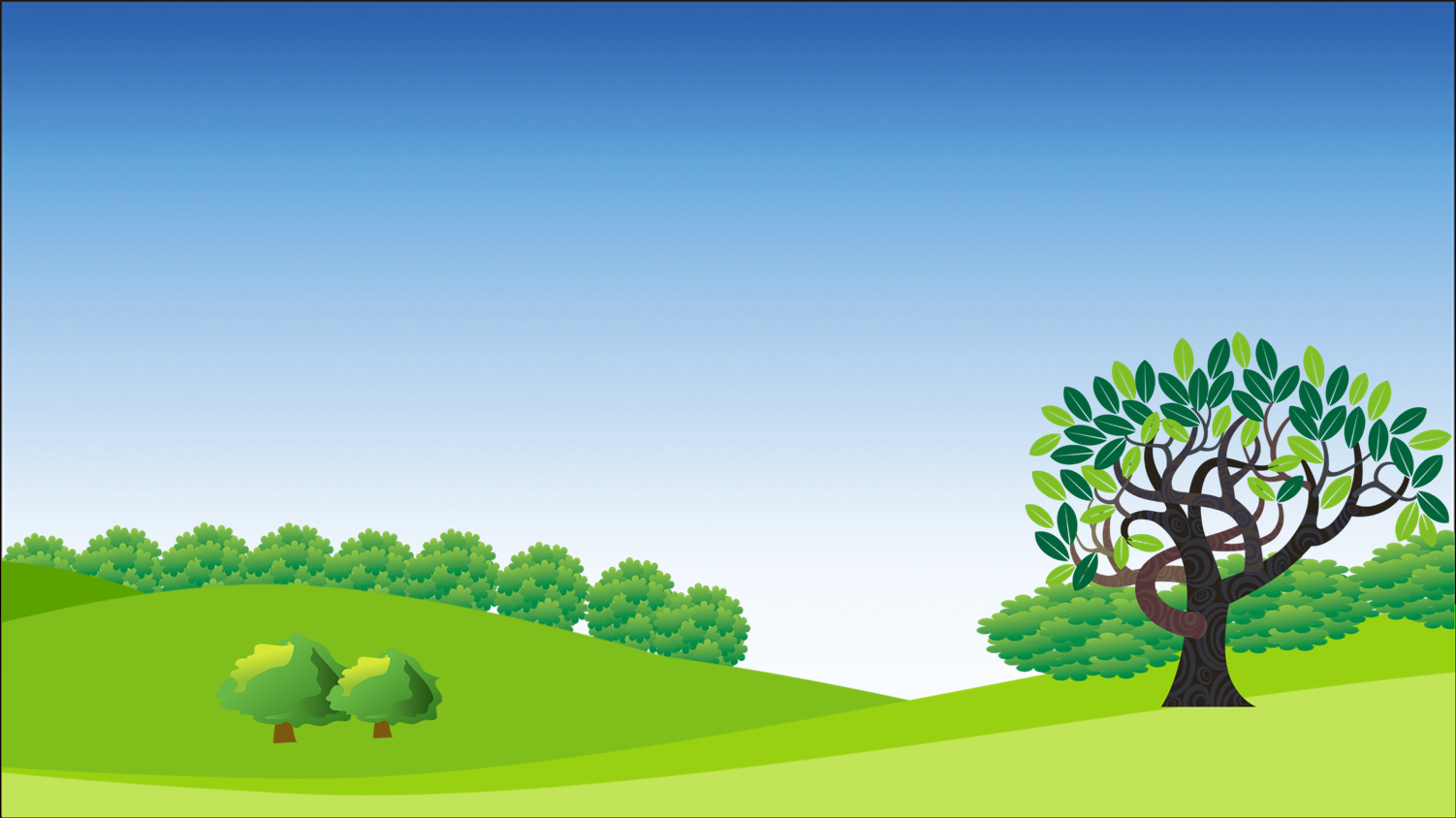 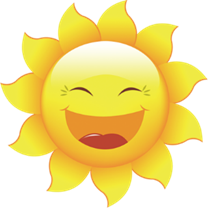 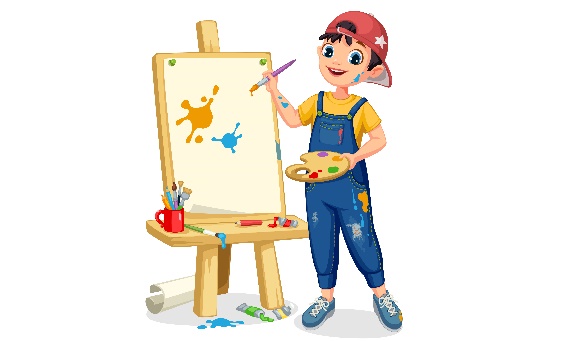 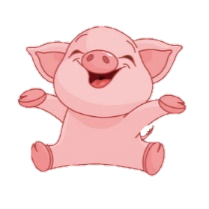 Back
A. teacher
B. painter
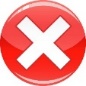 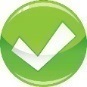 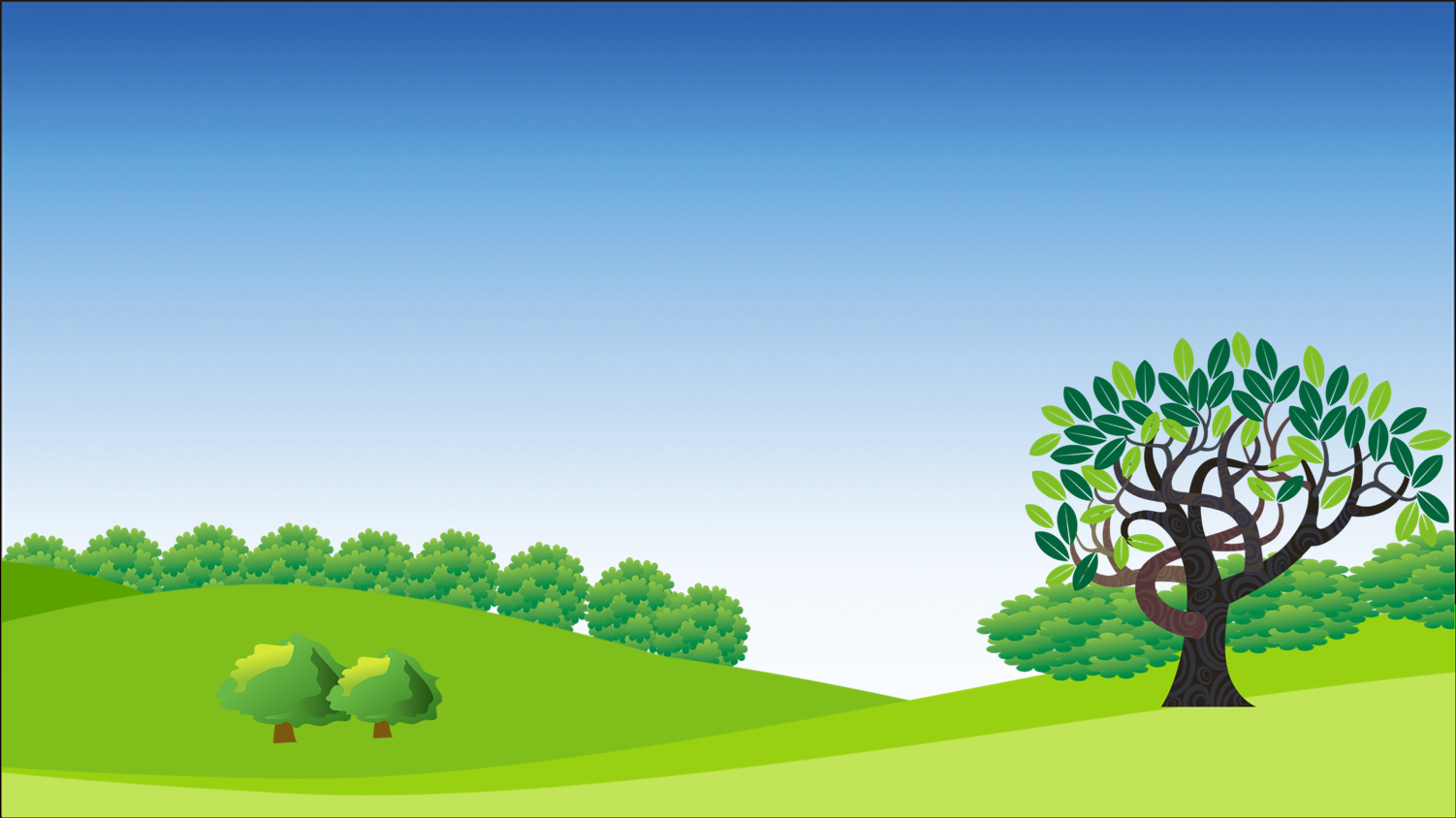 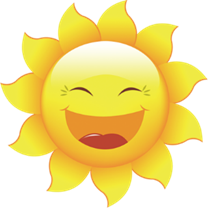 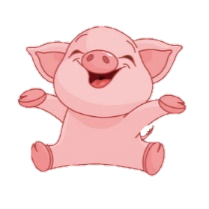 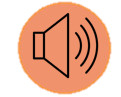 Back
A.
C.
B.
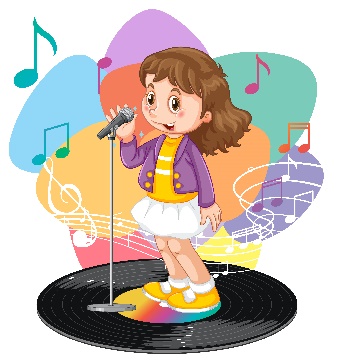 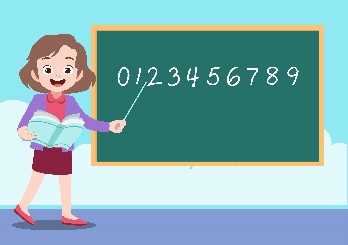 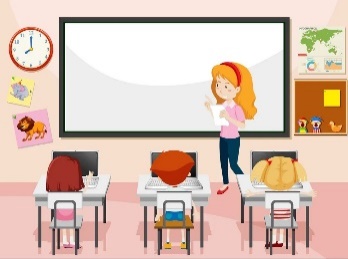 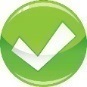 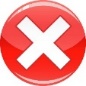 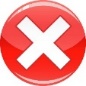 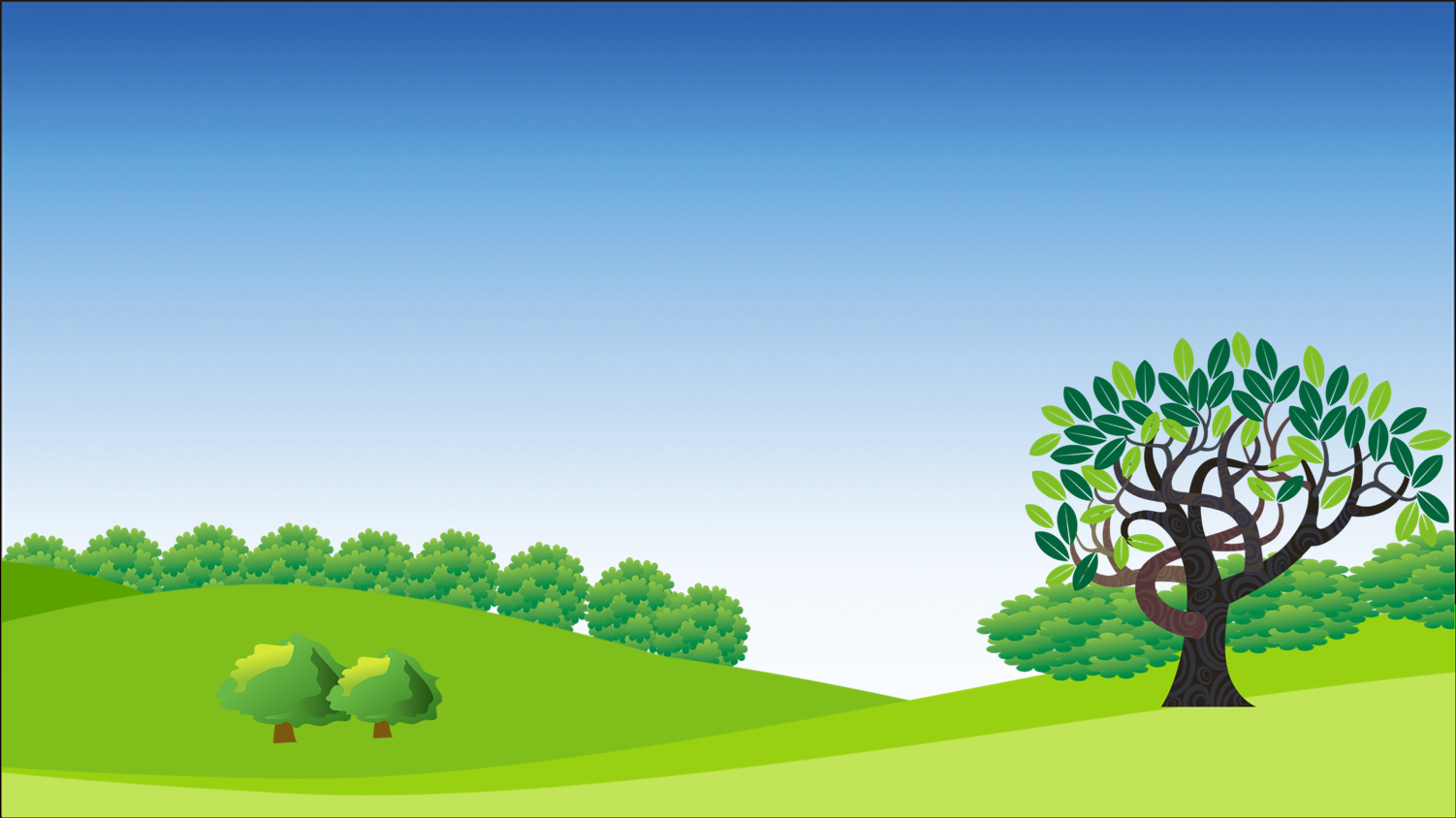 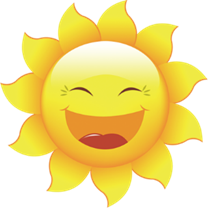 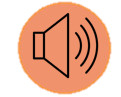 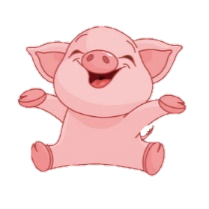 Back
A.
B.
C.
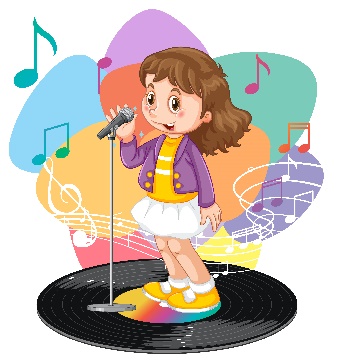 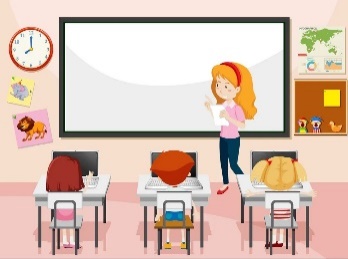 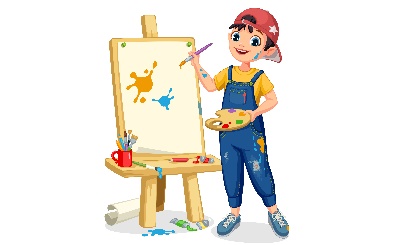 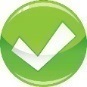 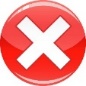 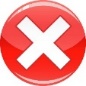 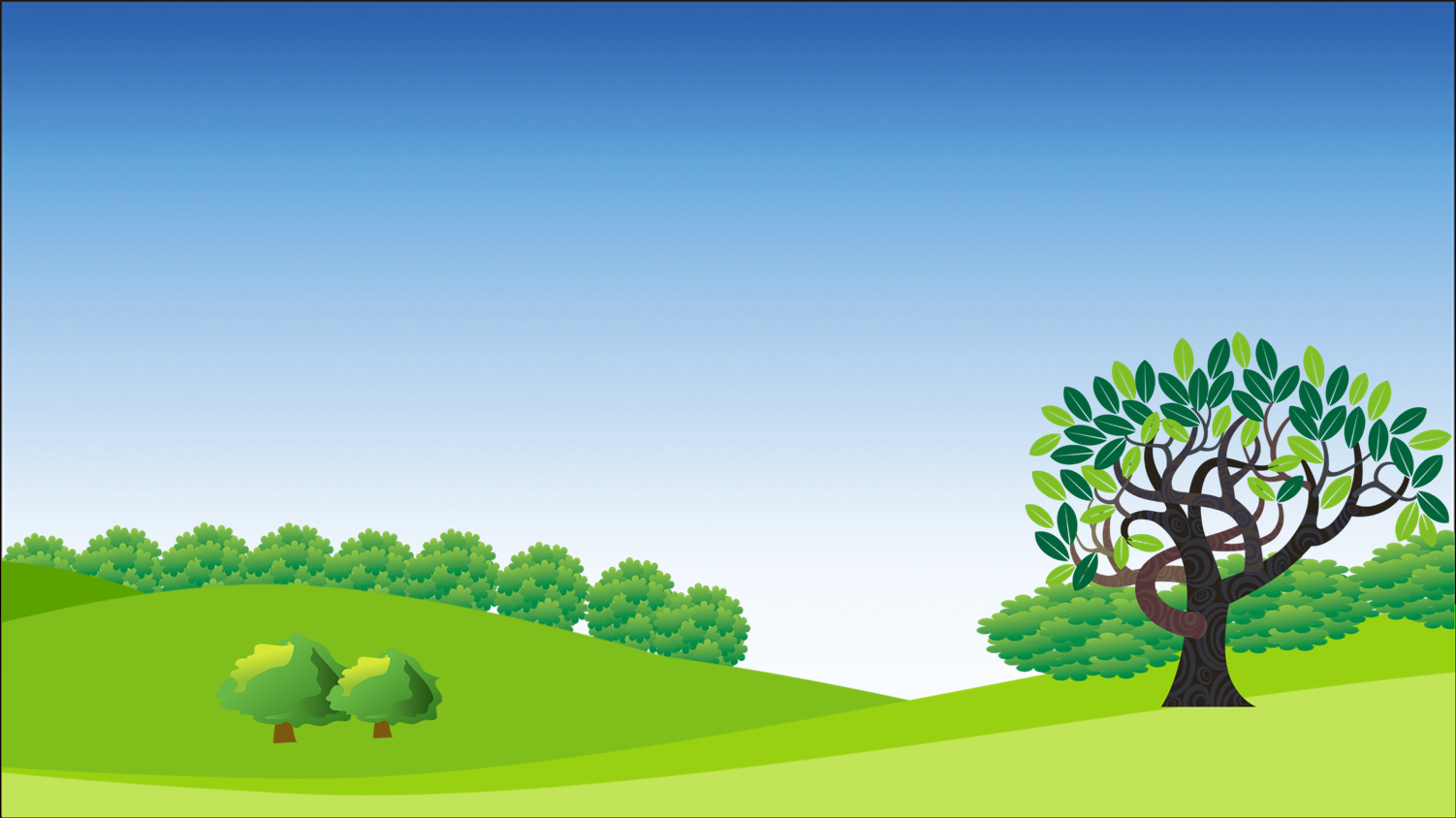 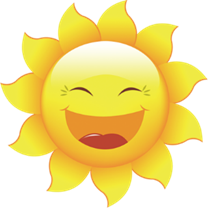 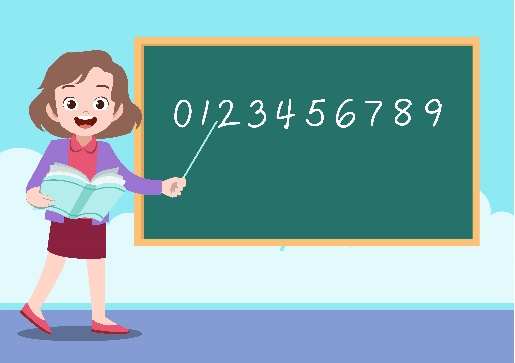 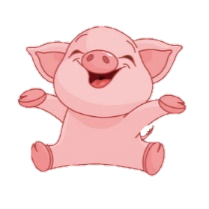 Back
A. English teacher
B.  maths teacher
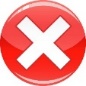 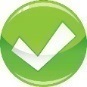 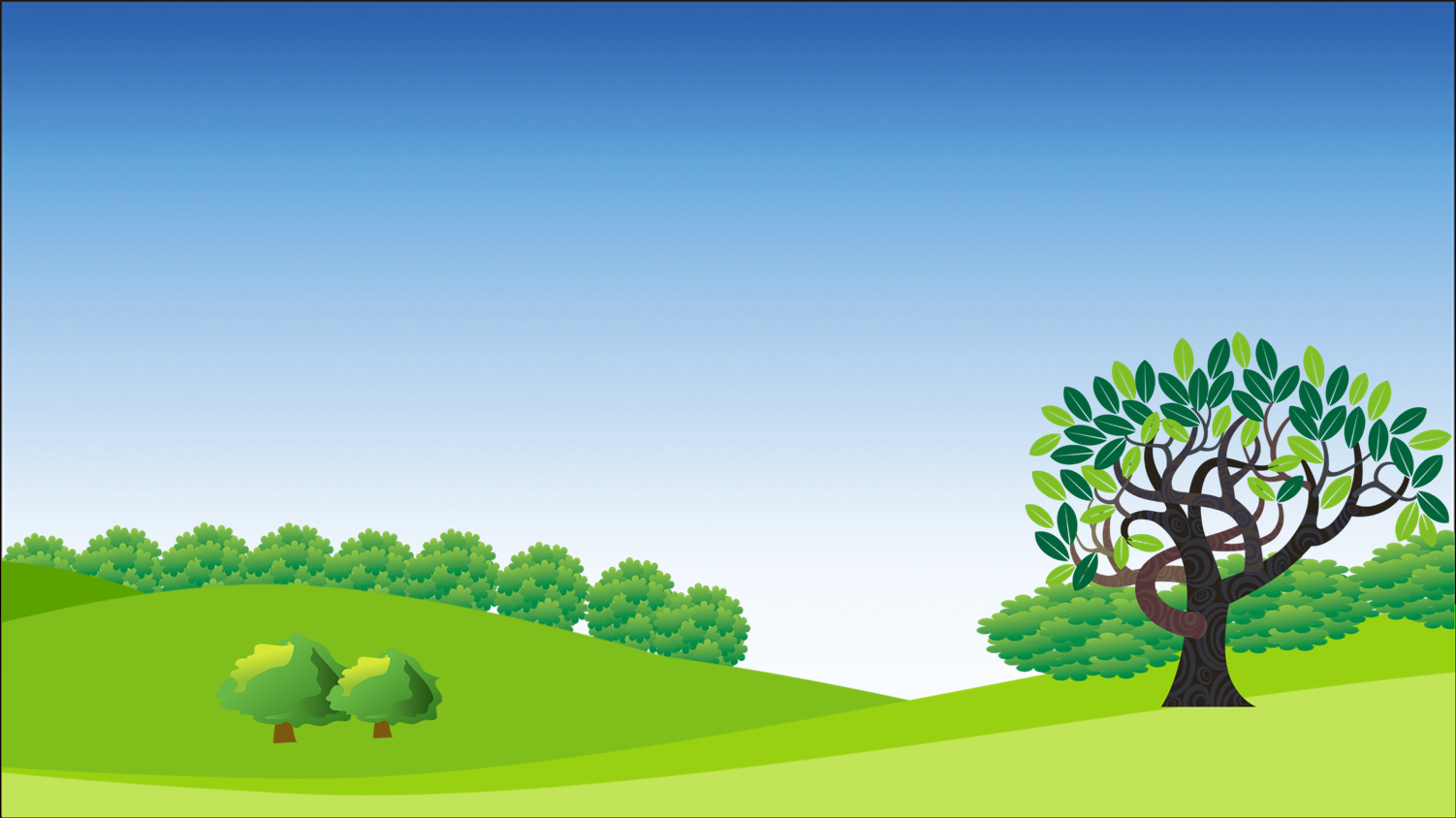 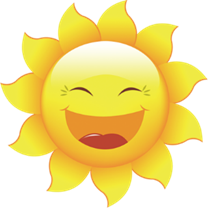 ____ do you like English?
Because I want to be an English teacher.
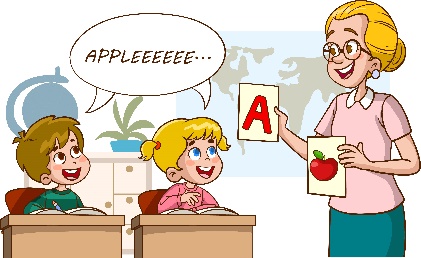 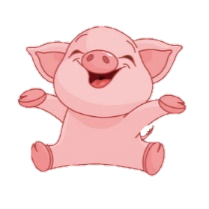 Back
B. Why
A. When
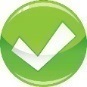 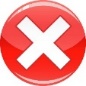 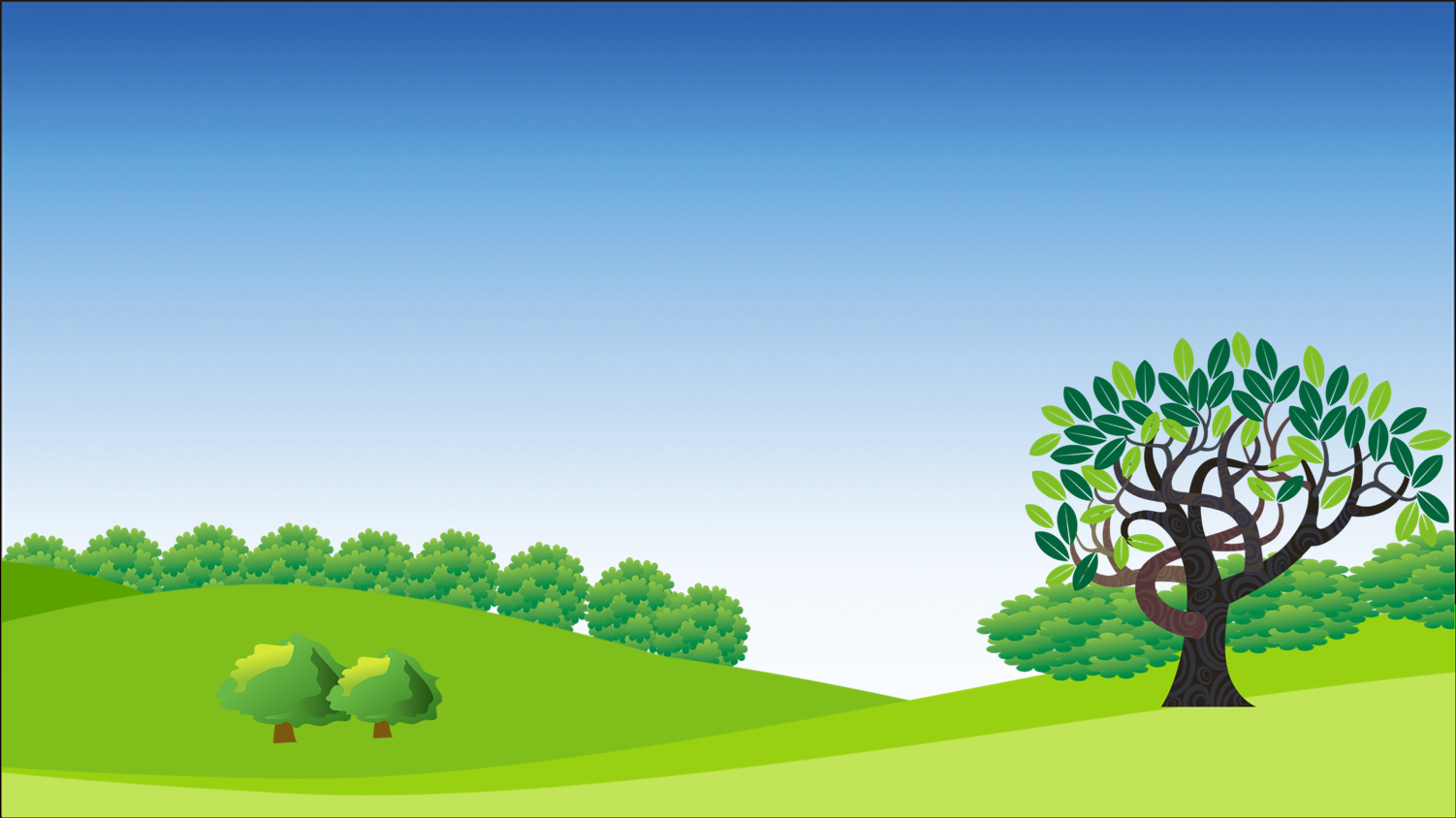 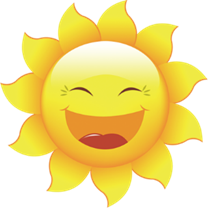 A: Why do you like art?
B: Because I want to be a painter.
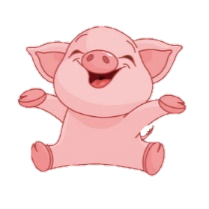 Back
A.
C.
B.
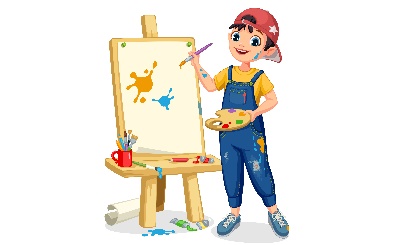 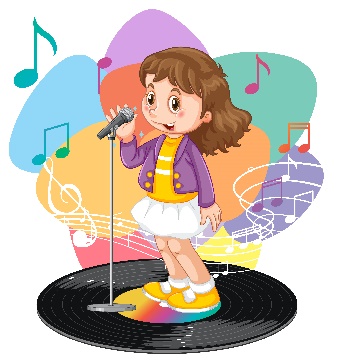 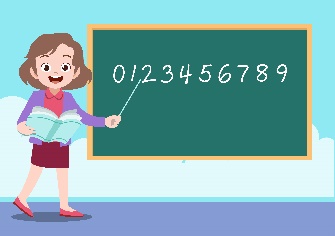 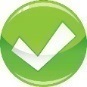 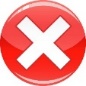 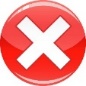 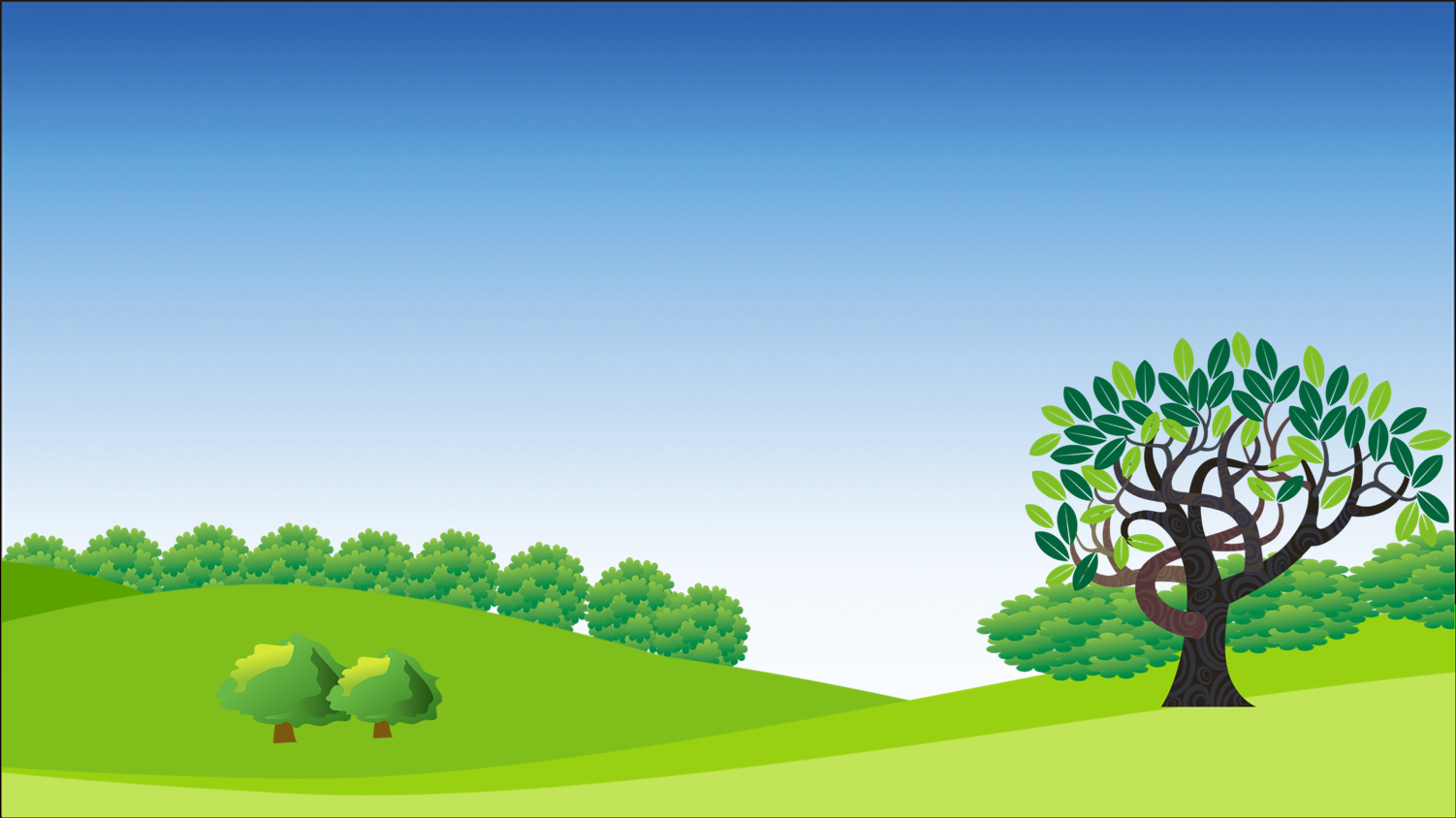 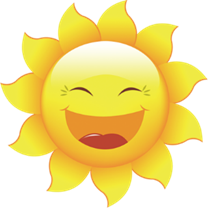 Why do you like maths?
_____ I want to be a maths teacher.
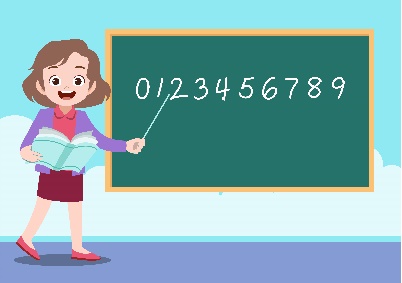 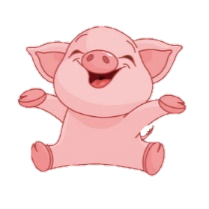 Back
A. But
B. So
C. Because
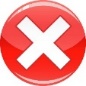 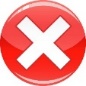 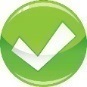 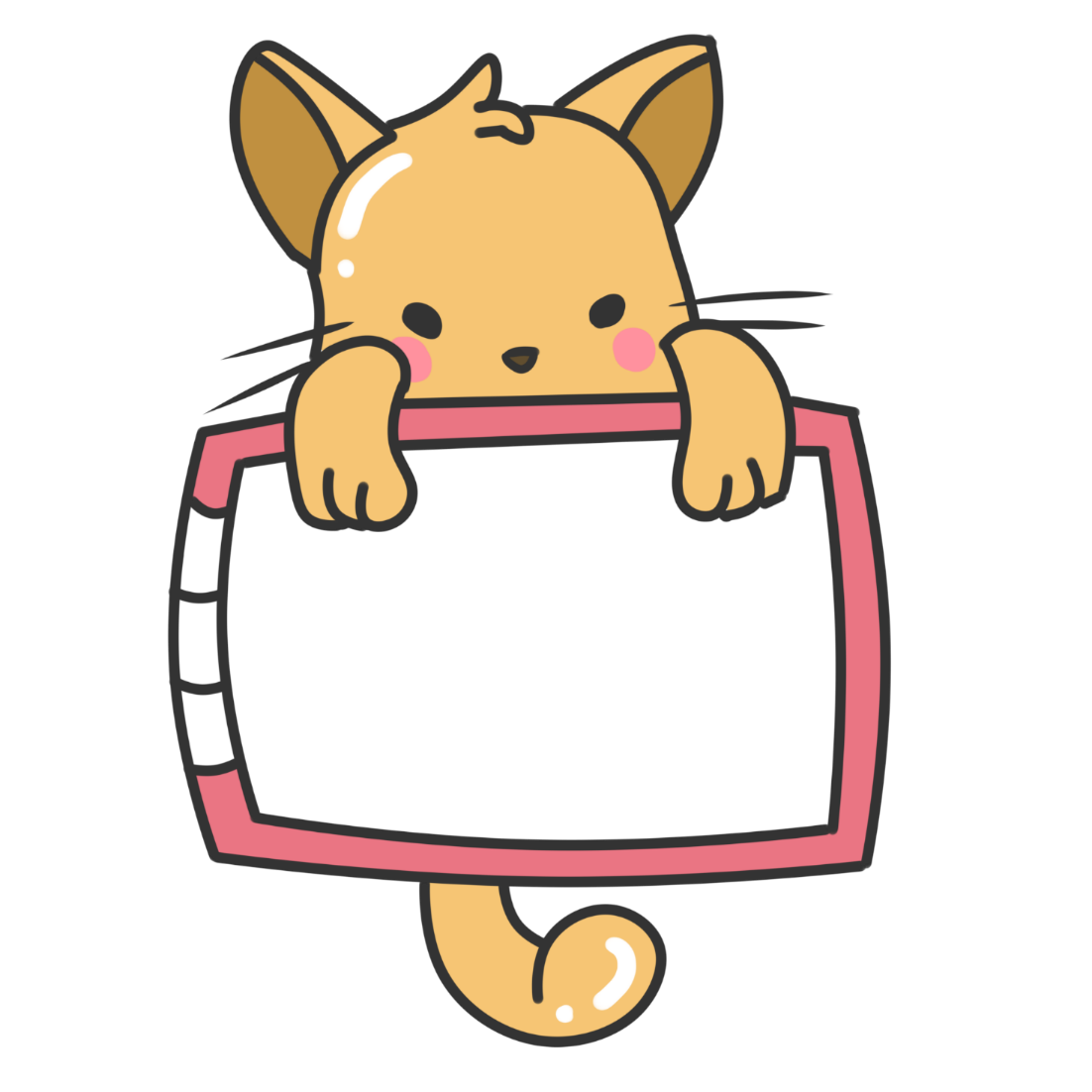 Great!
Homework
Learn by heart all the new words.
Prepare new lesson Lesson 3.
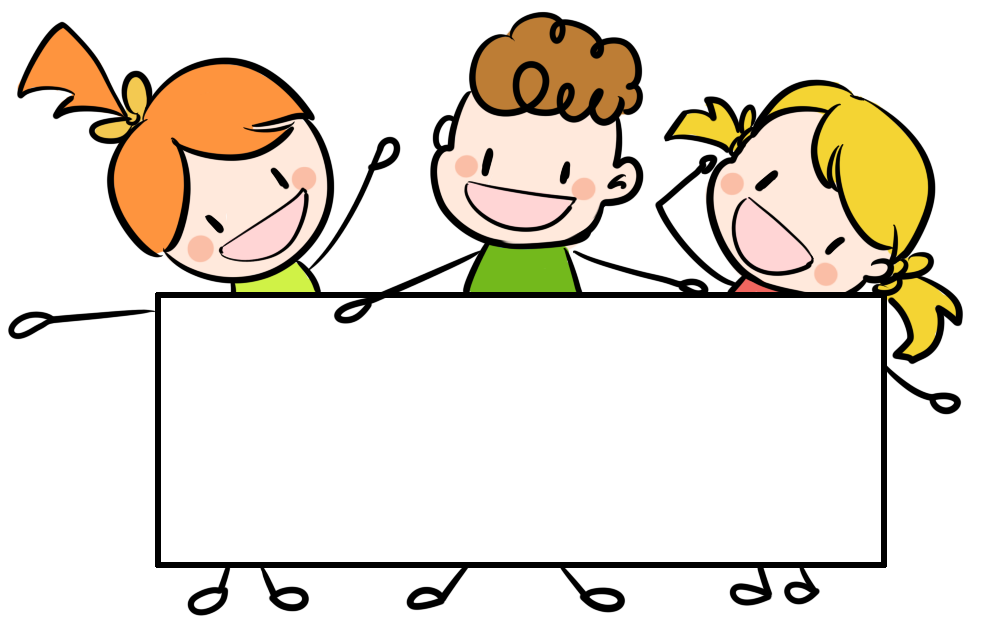 Thank you!
Facebook: Bùi Liễu  
0968142780